Uncovering the Wake of Typhoon Fanapi
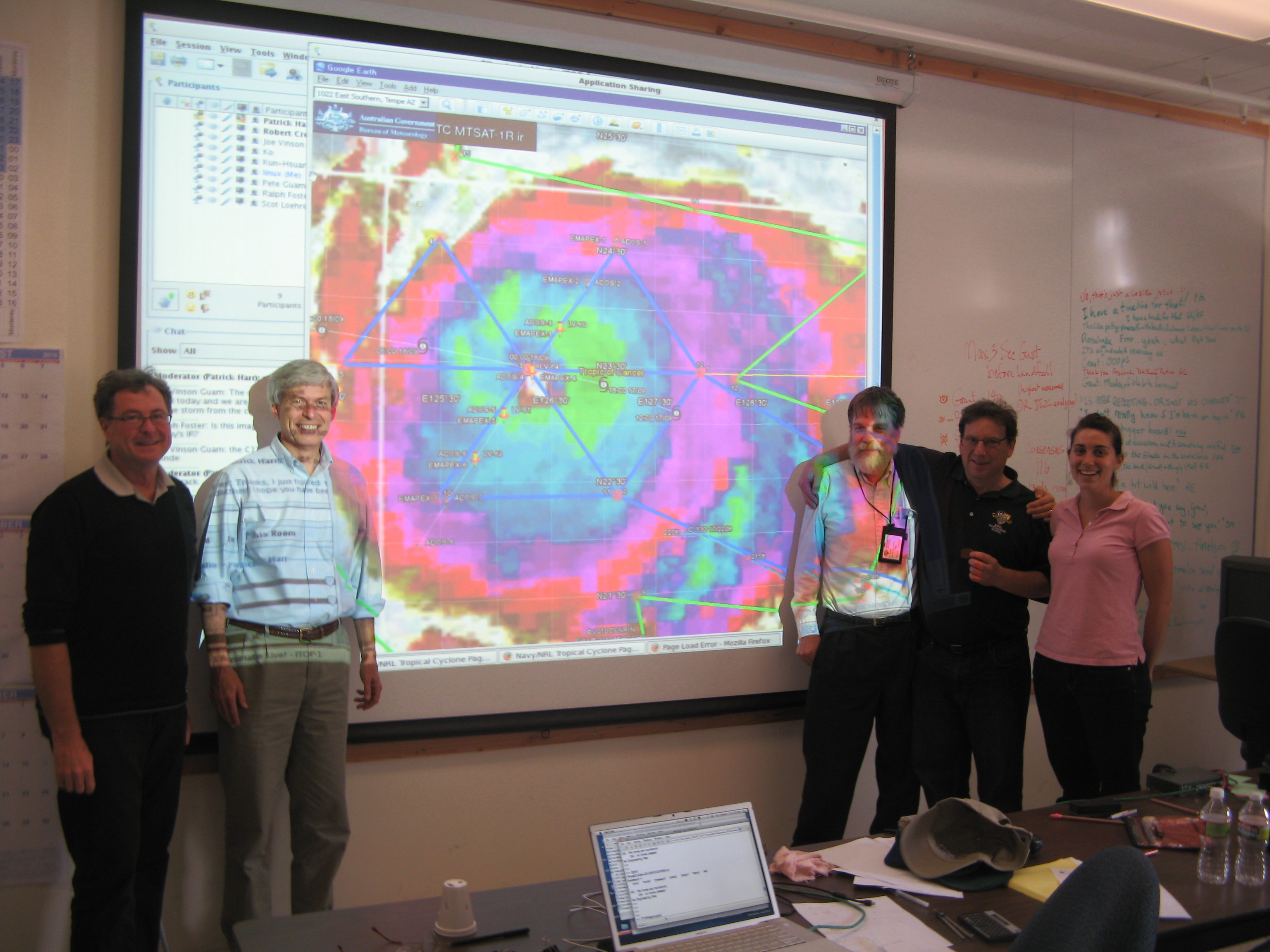 Rosalinda Fortier, E. D’Asaro, R.-C. Lien, J. Price, L. Centurioni, J. Morzel, P. Niiler, L. Rainville, T. Sanford
17 May 2011
ITOP Meeting, Santa Fe
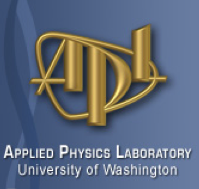 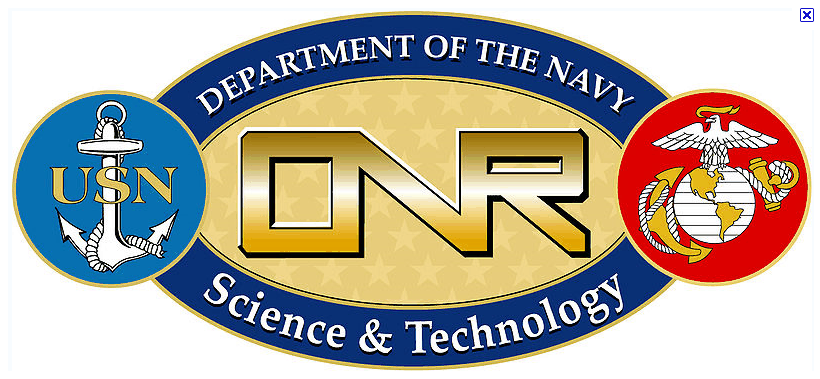 Overview
More subsurface observations were made in the cold wake of Typhoon Fanapi than ever before in a tropical cyclone 
Satellite SST imagery suggests that the cold wake faded within a week of forming
However, in situ observations show a ‘subsurface’ wake persists for at least 12 days
Fanapi SST movie (from Jim Price)
Merged SST from JPL POET server
One-day interval Remote Sensing Systems (RSS)
MicroWave plus Infra Red (MW + IR) 
Optimum Interpolation (OI)…..
20 Sep 2010, yd 263.5
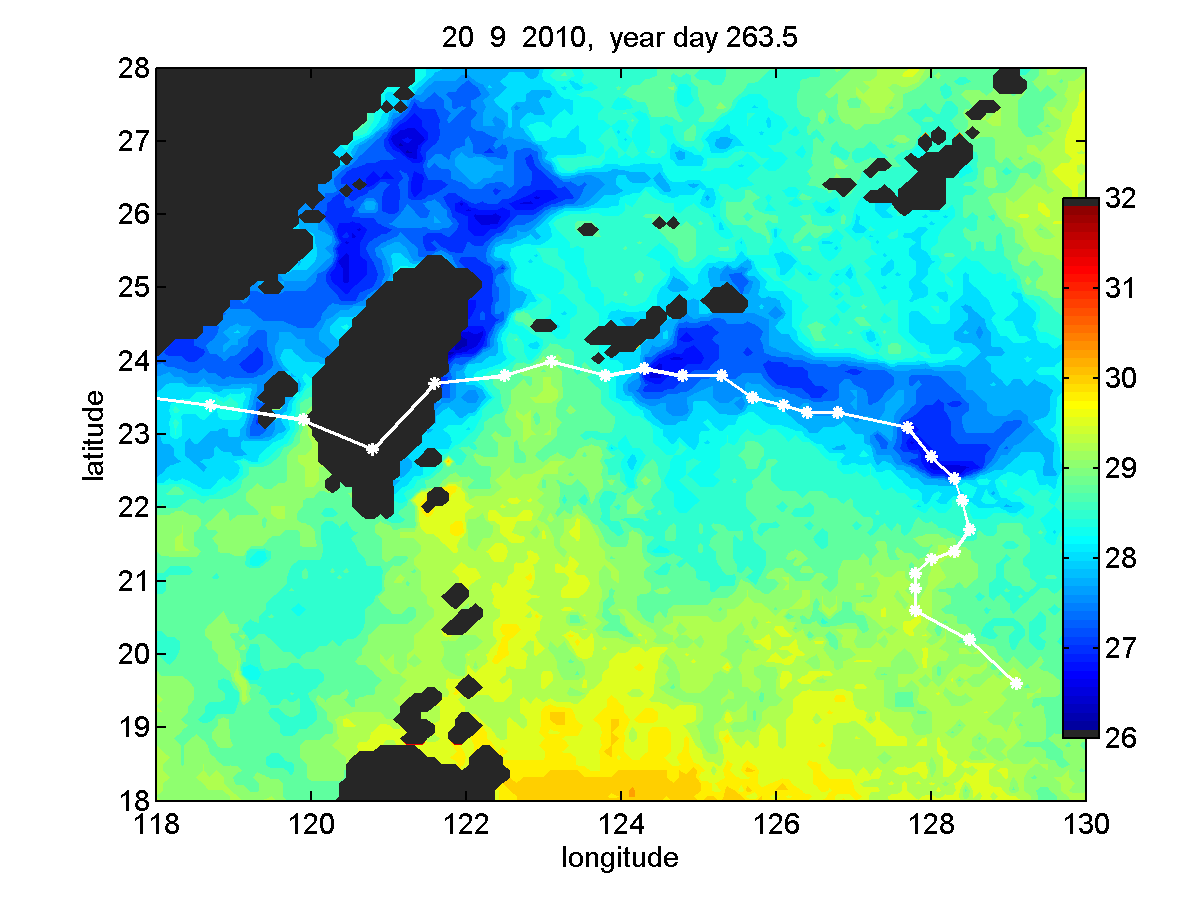 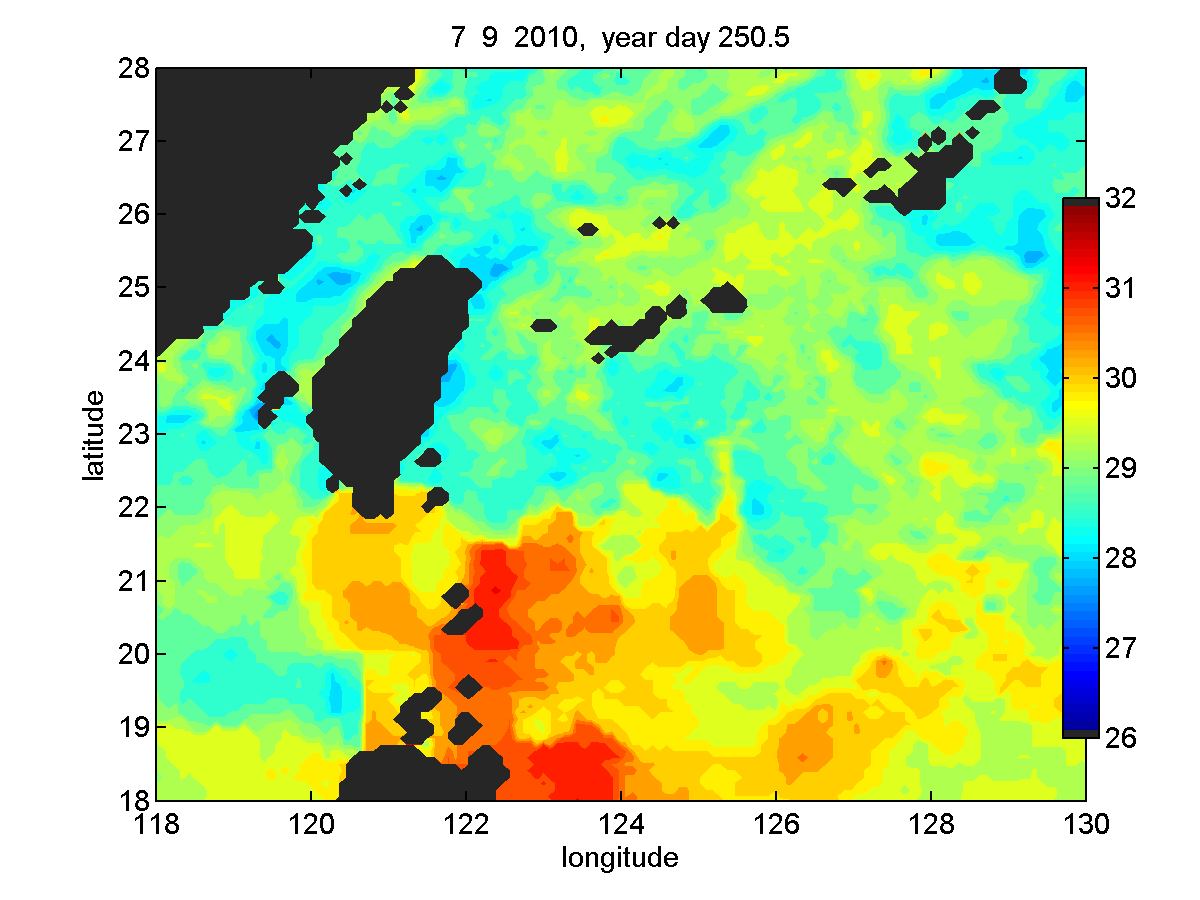 7 Sep 2010 (yd 250 UTC)
8 Sep 2010 (yd 251 UTC)
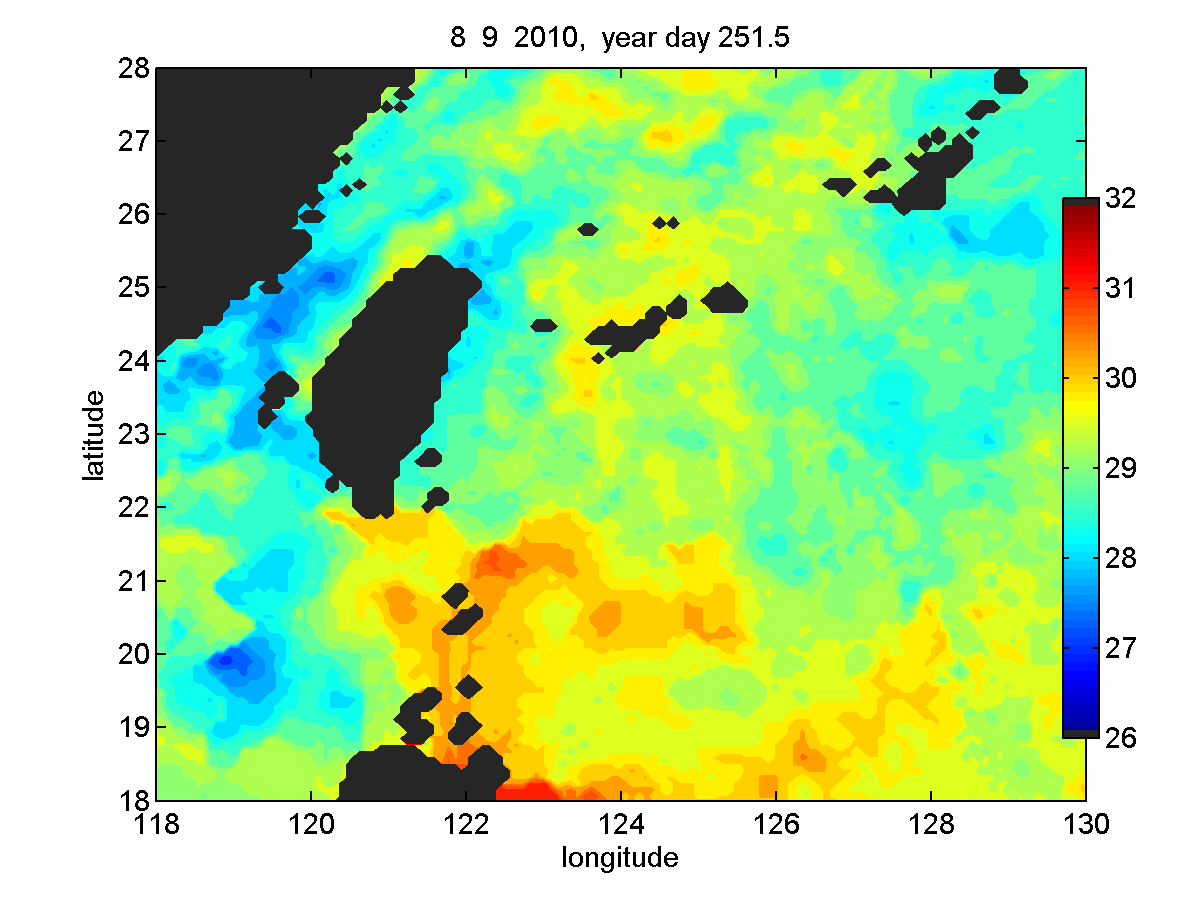 9 Sep 2010 (yd 252 UTC)
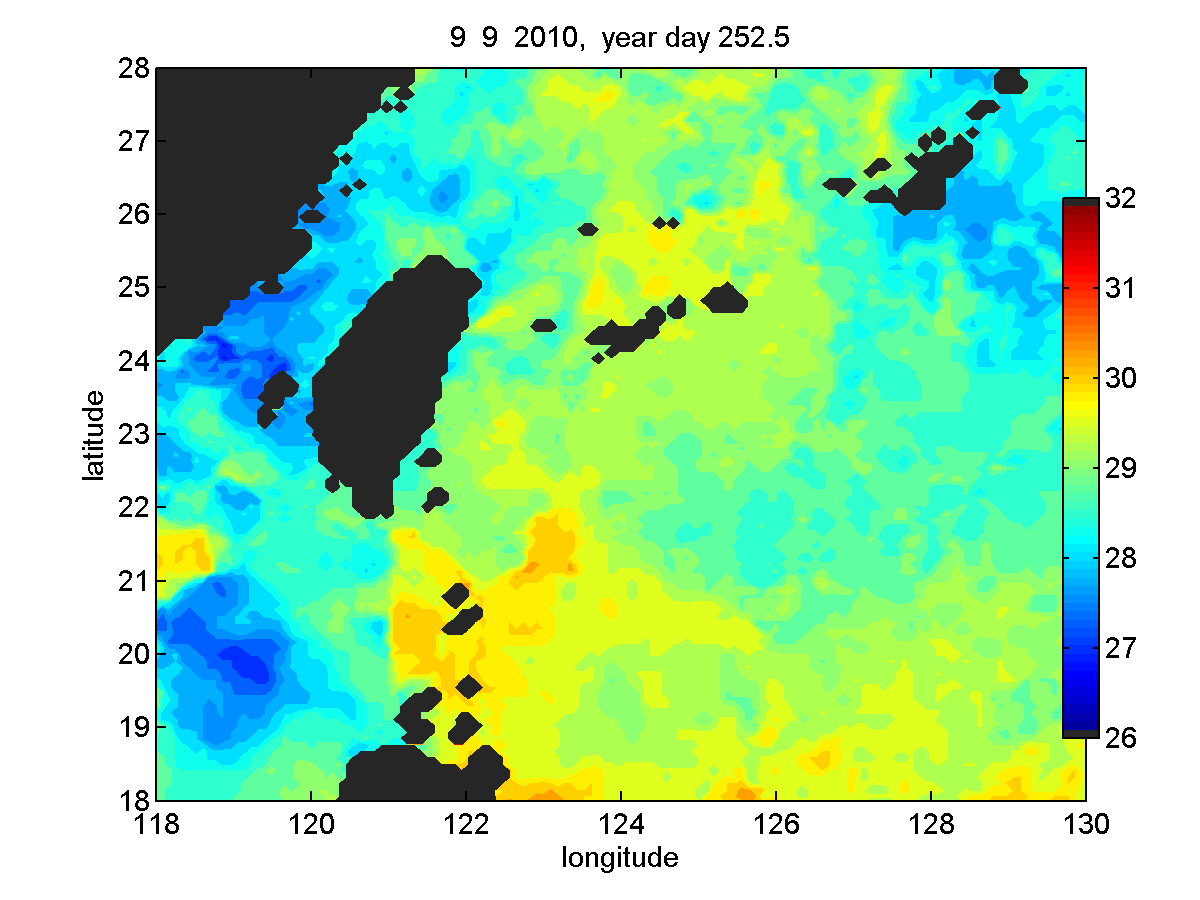 10 Sep 2010 (yd 253 UTC)
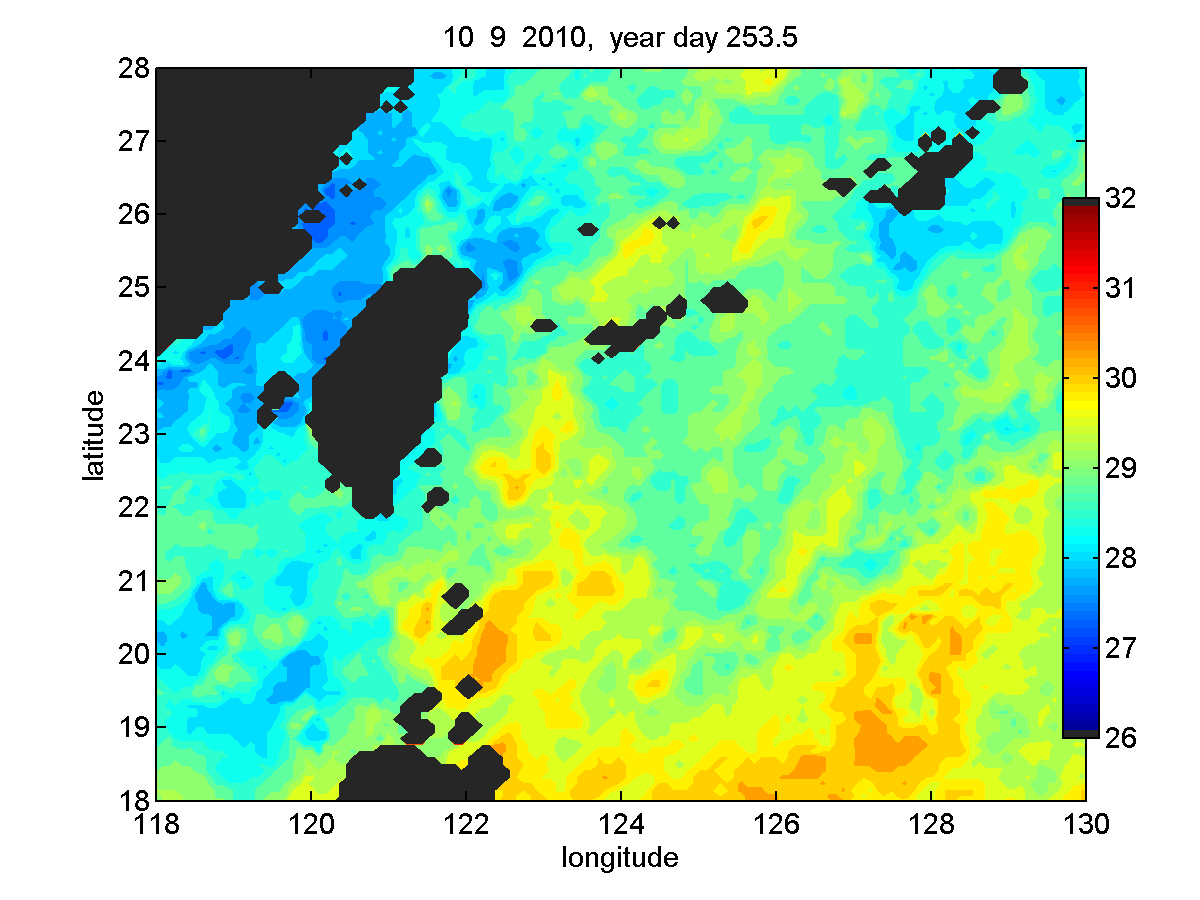 11 Sep 2010 (yd 254 UTC)
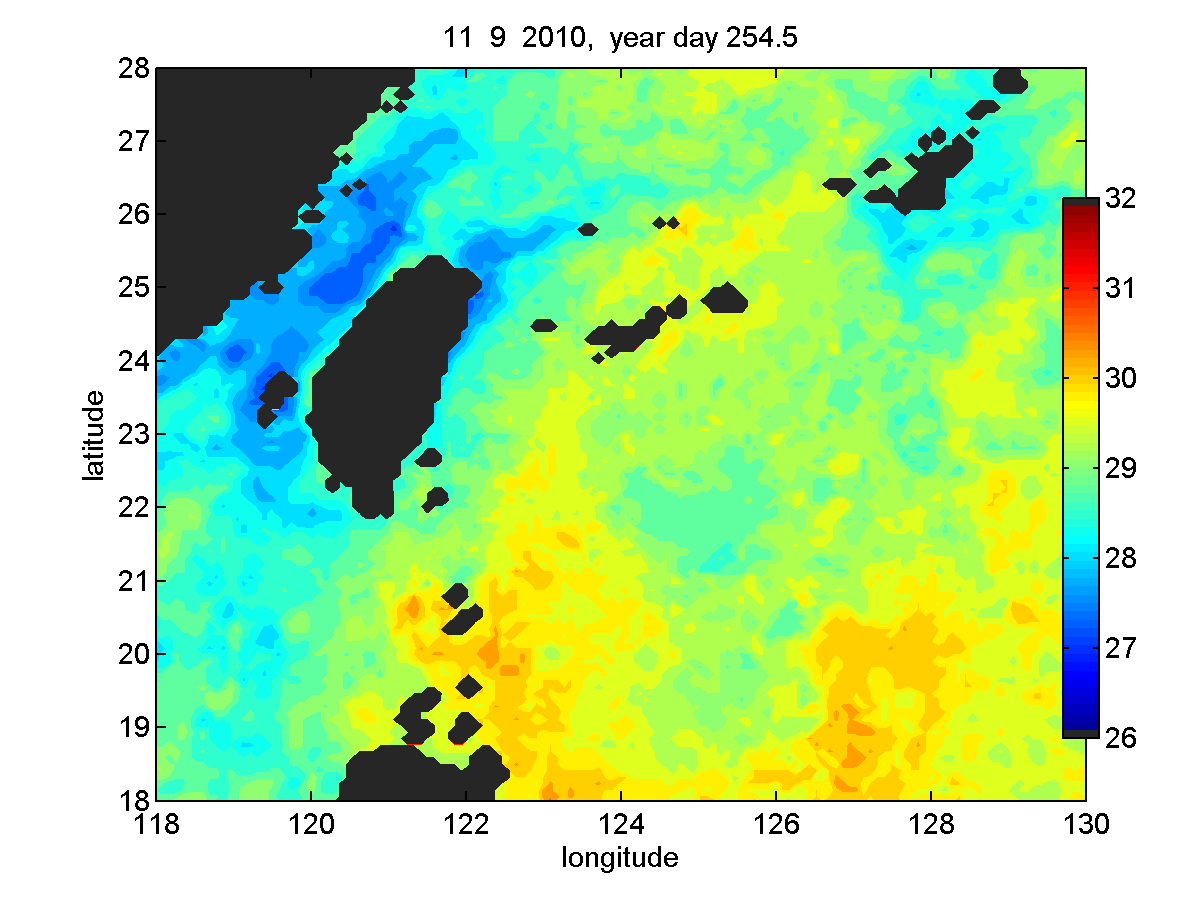 12 Sep 2010 (yd 255 UTC)
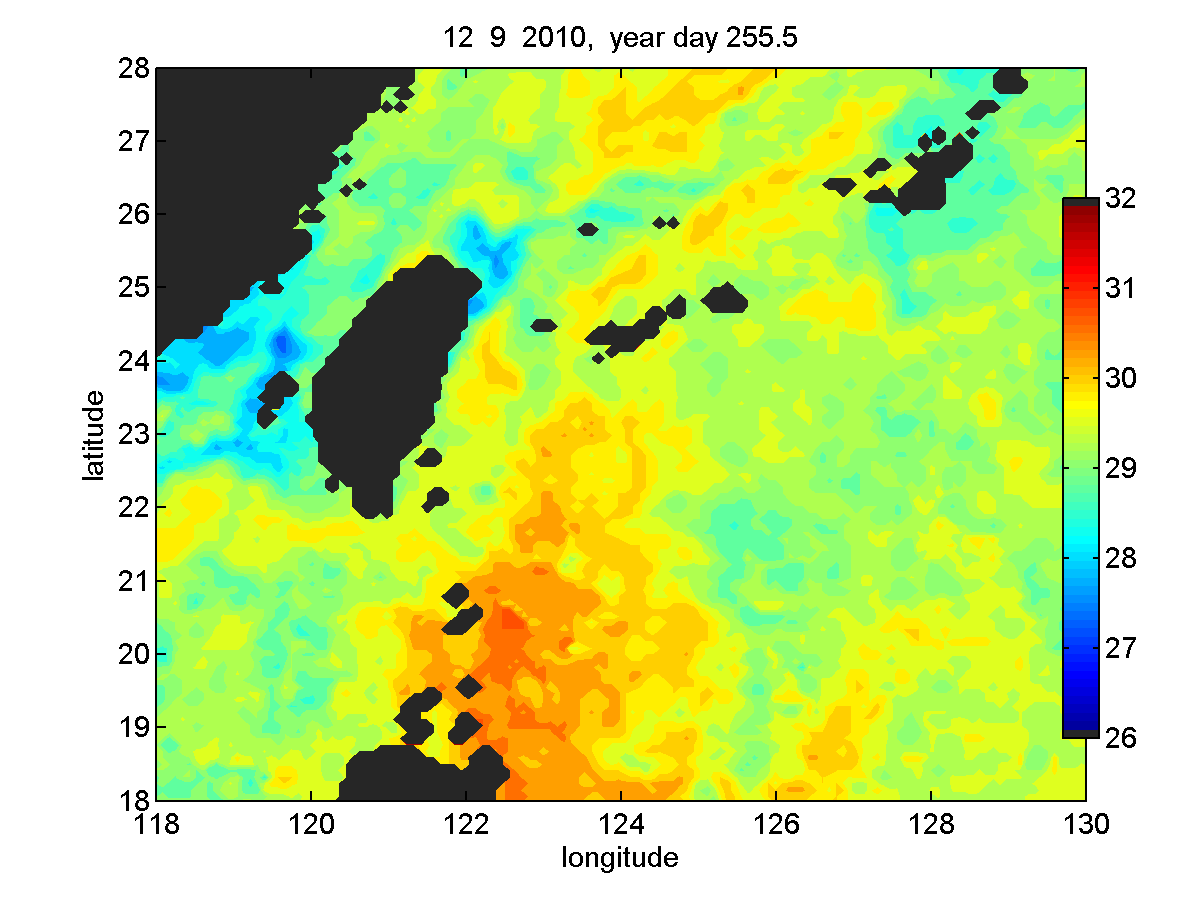 13 Sep 2010 (yd 256 UTC)
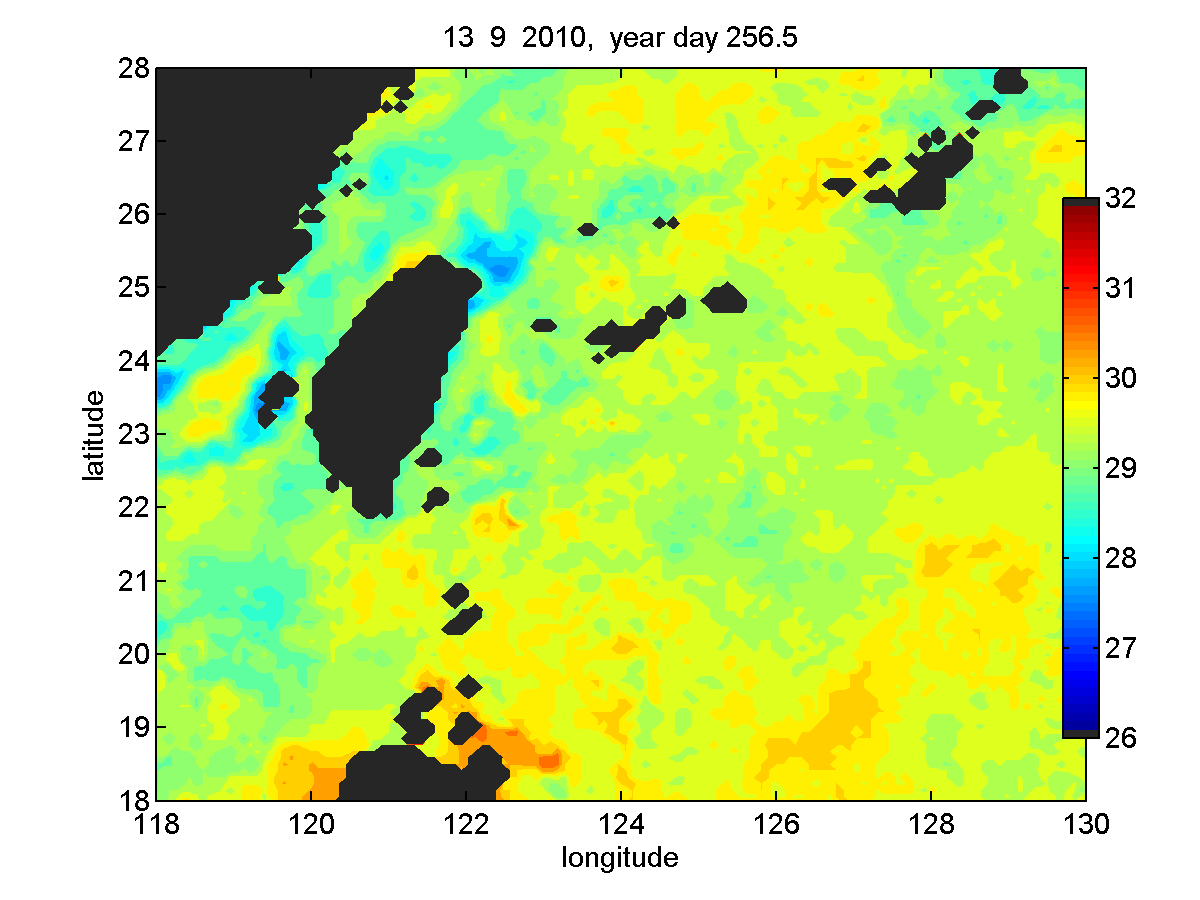 14 Sep 2010 (yd 257 UTC)
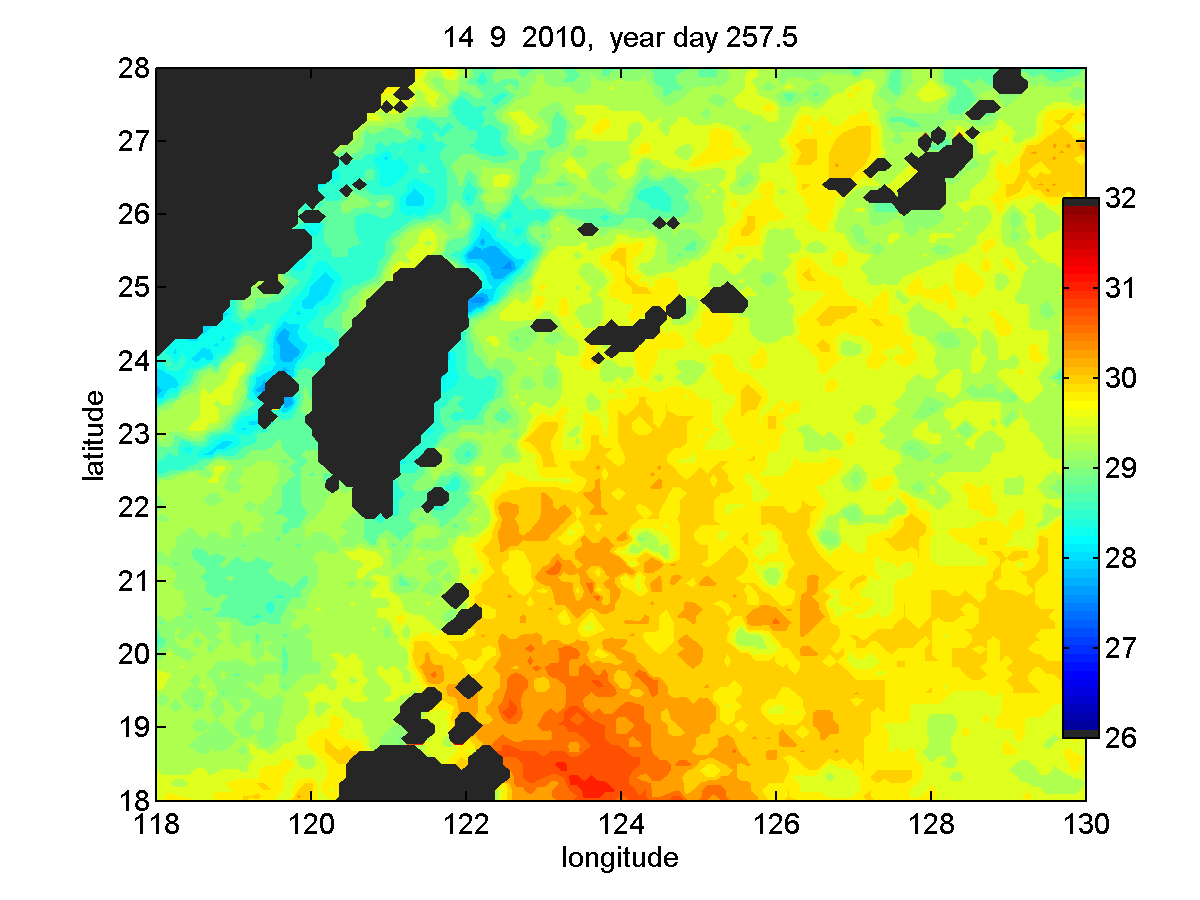 15 Sep 2010 (yd 258 UTC)
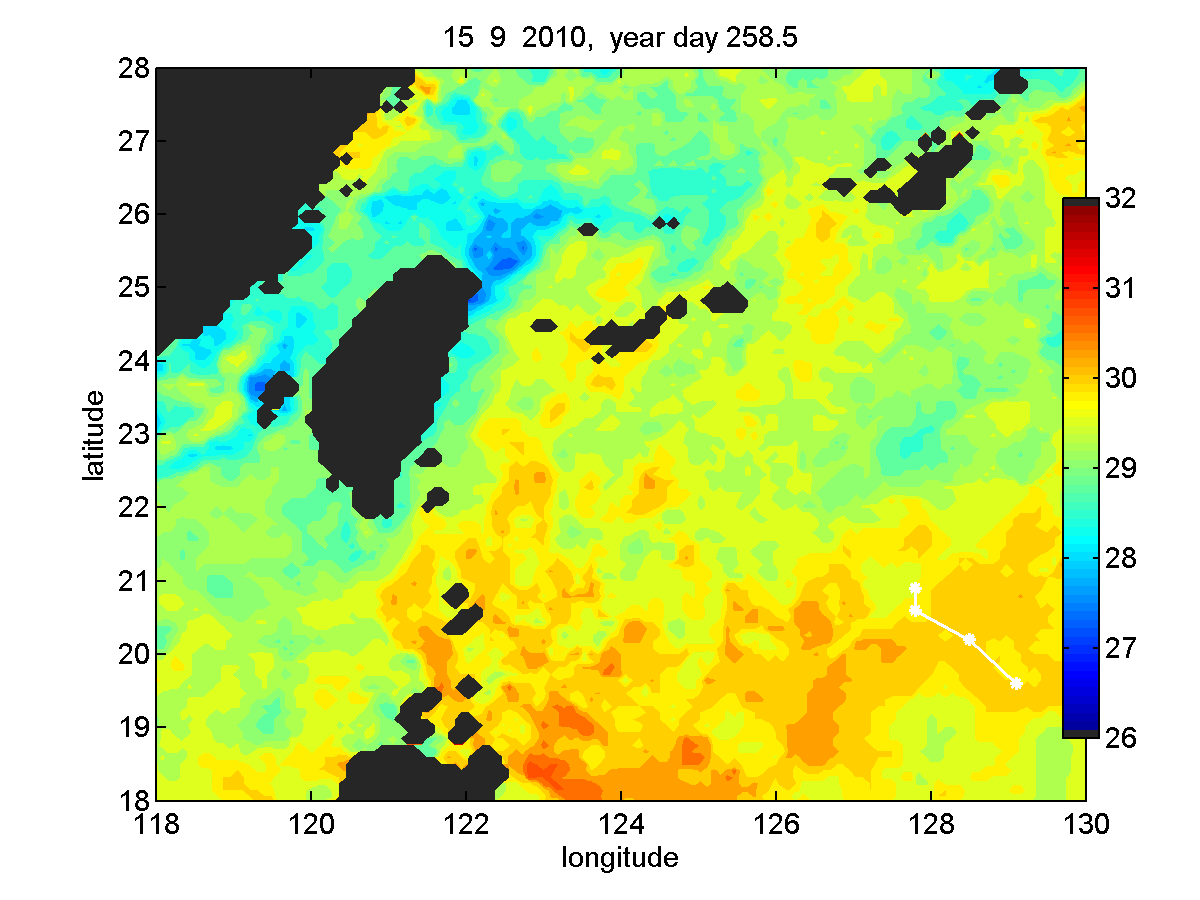 16 Sep 2010 (yd 259 UTC)
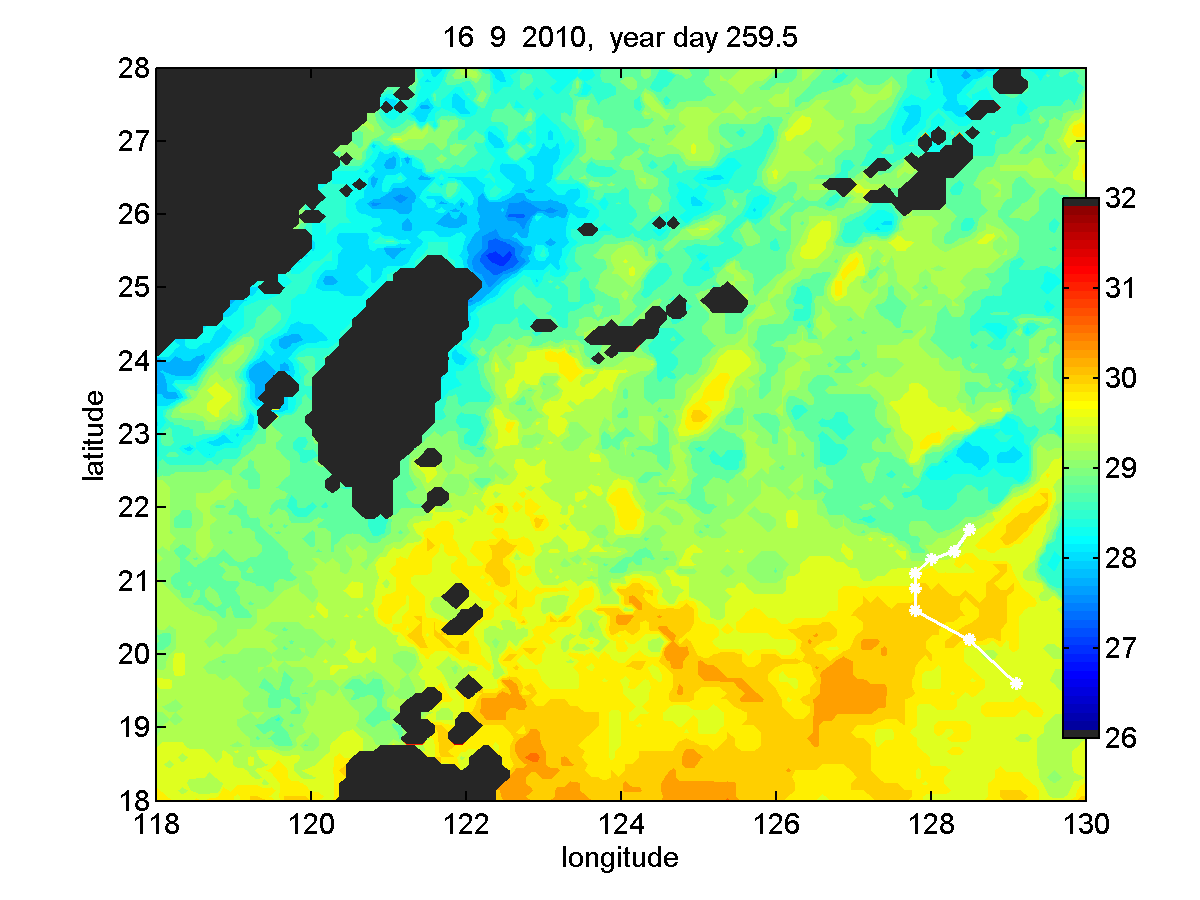 17 Sep 2010 (yd 260 UTC)
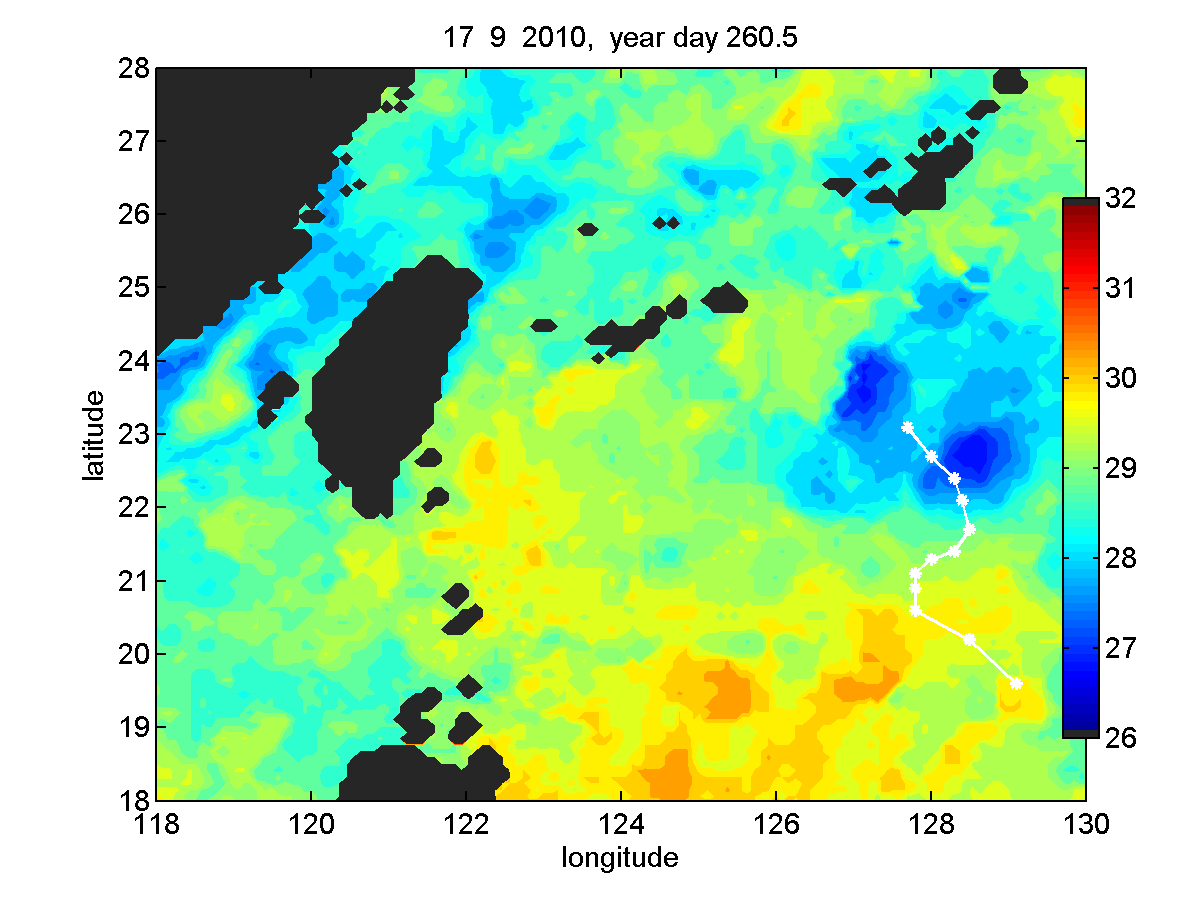 Day 0
This is the day of the first deployment flight… call it Day 0
18 Sep 2010 (yd 261 UTC)
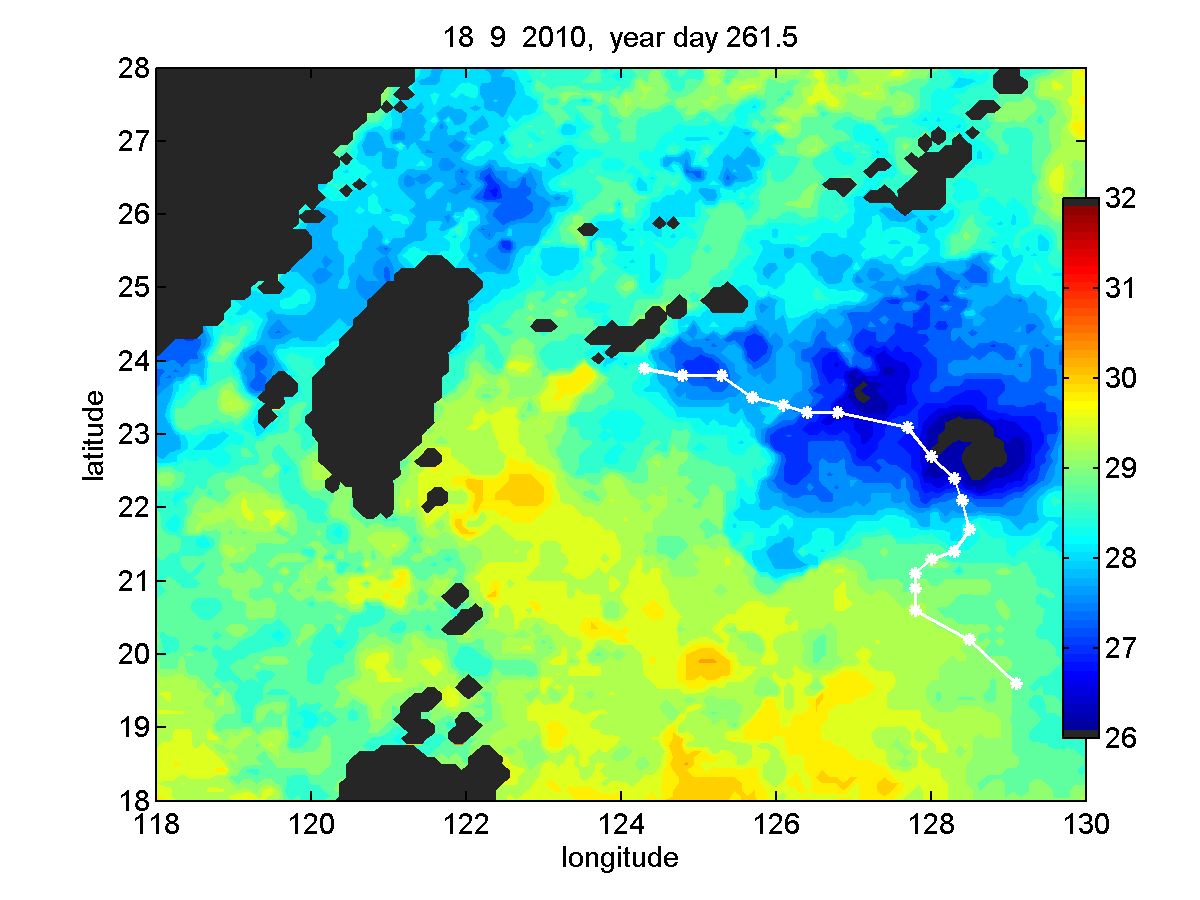 ~26.5°C
Day 1
19 Sep 2010 (yd 262 UTC)
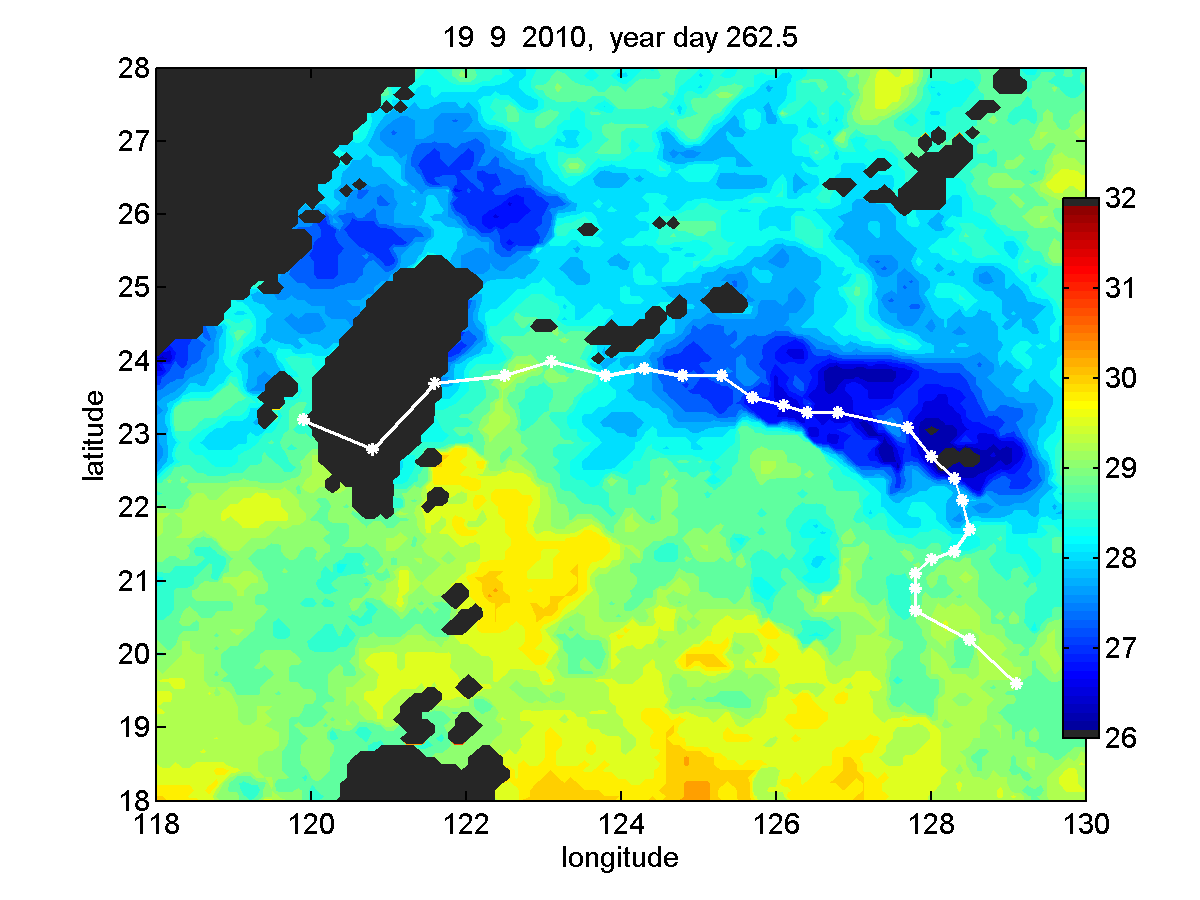 Day 2
20 Sep 2010 (yd 263 UTC)
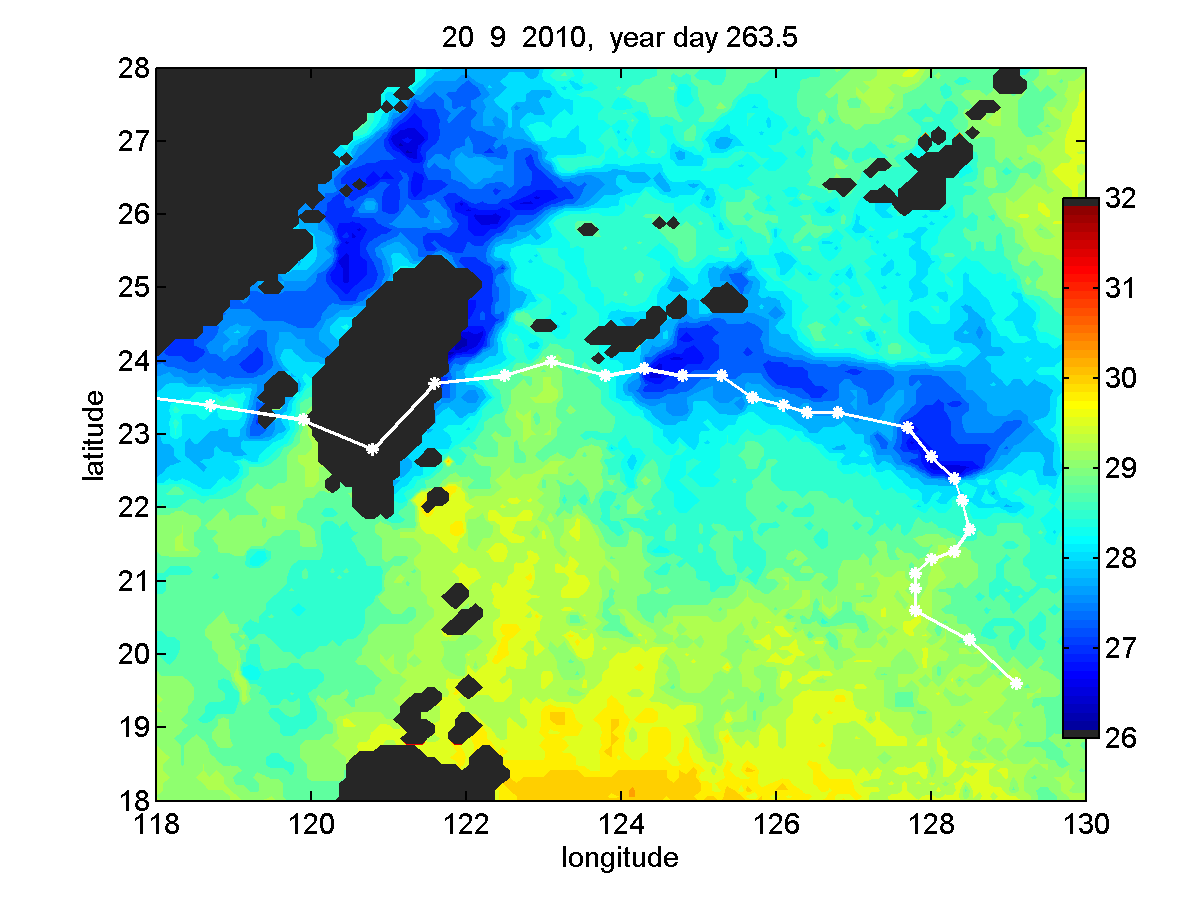 Day 3
21 Sep 2010 (yd 264 UTC)
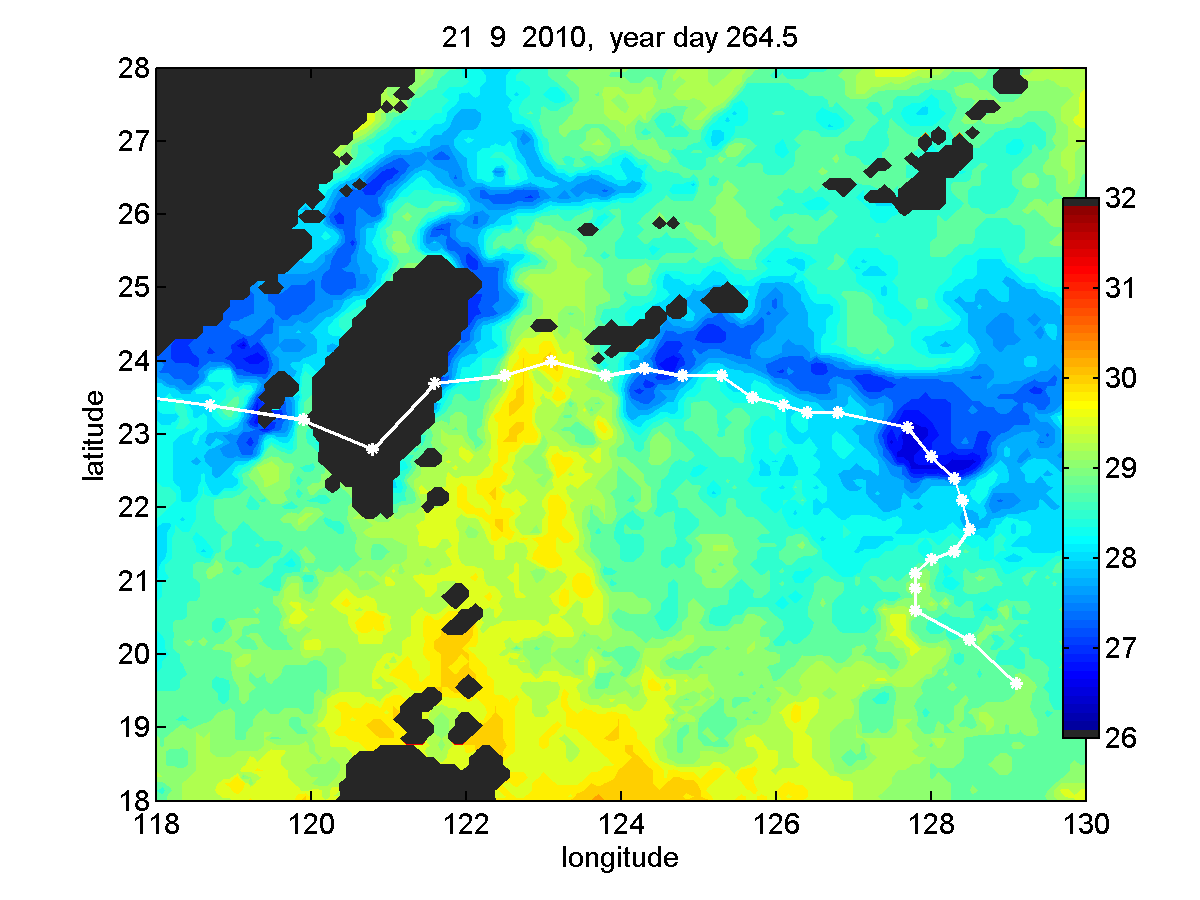 Day 4
22 Sep 2010 (yd 265 UTC)
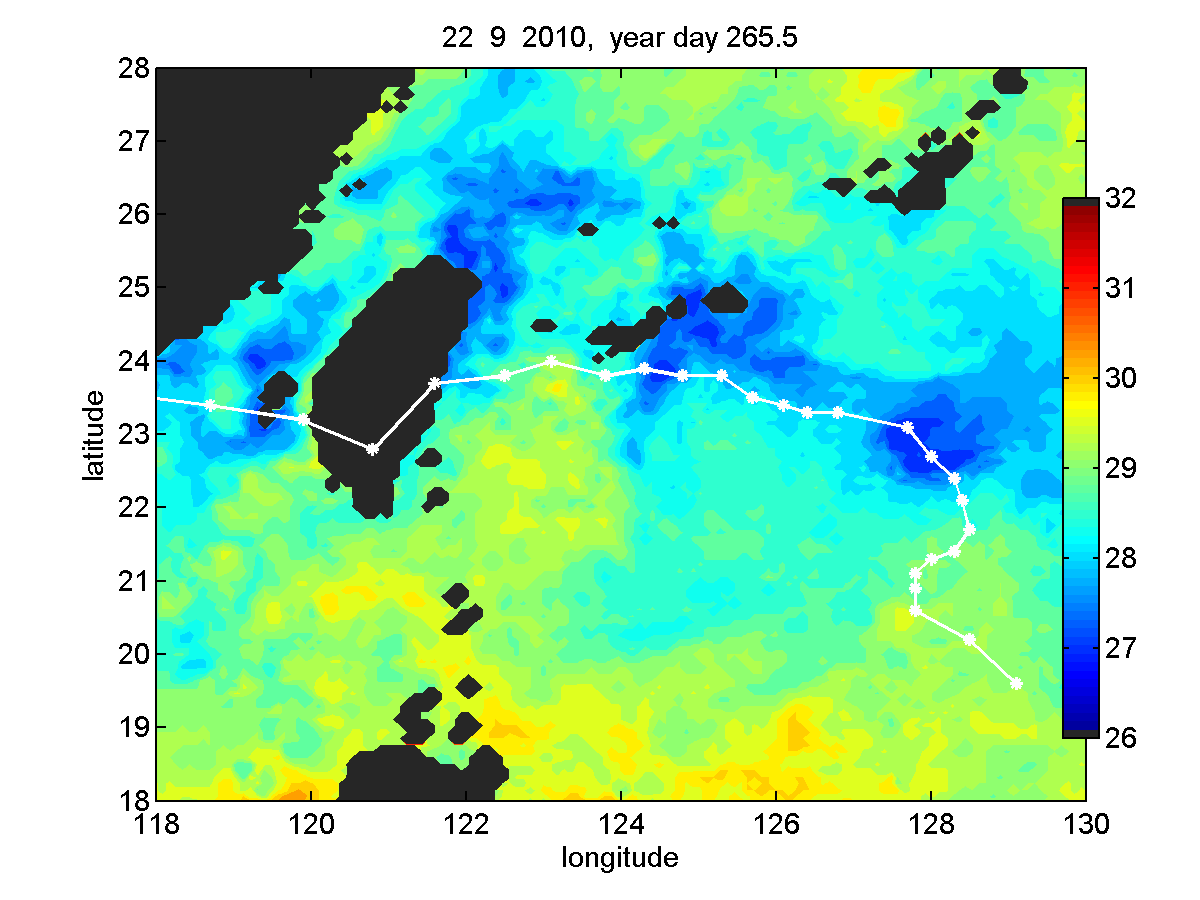 Day 5
23 Sep 2010 (yd 266 UTC)
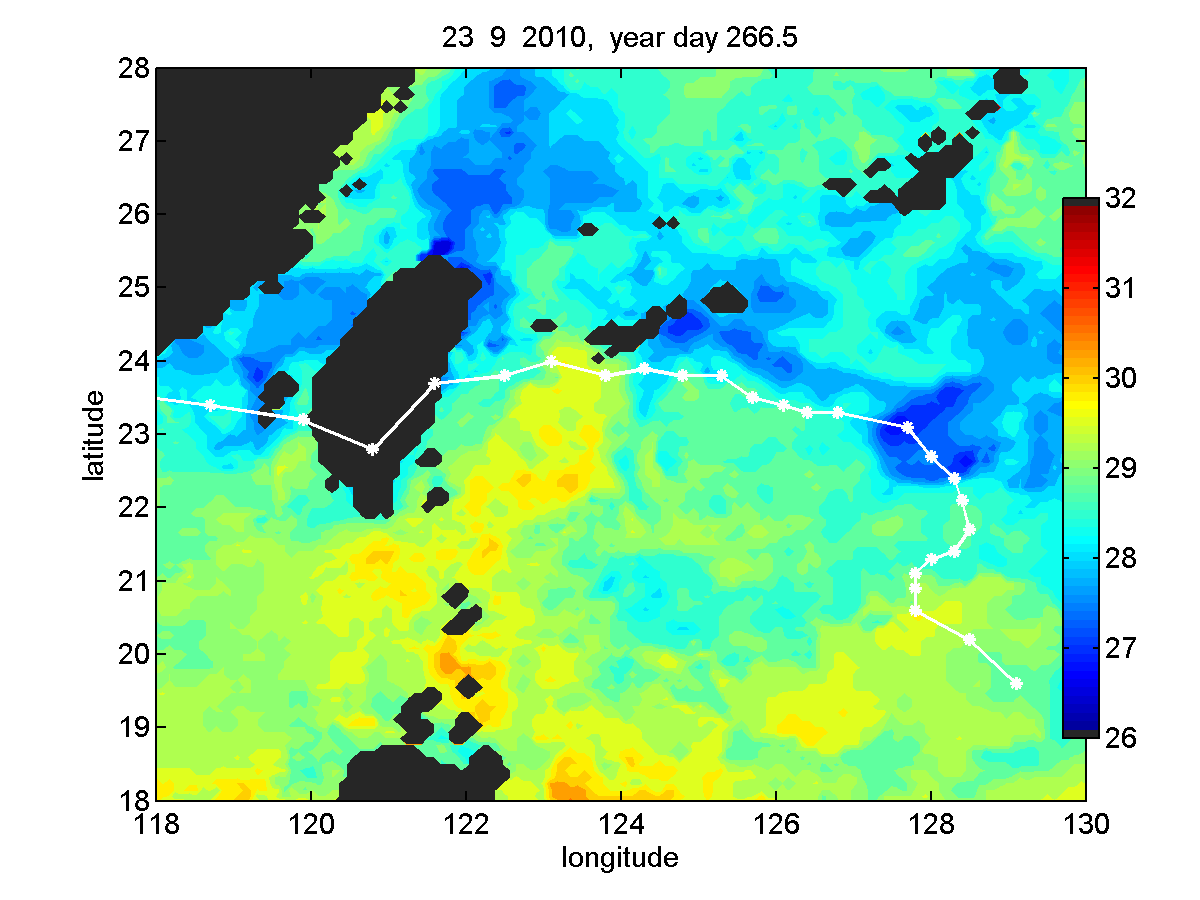 Day 6
24 Sep 2010 (yd 267 UTC)
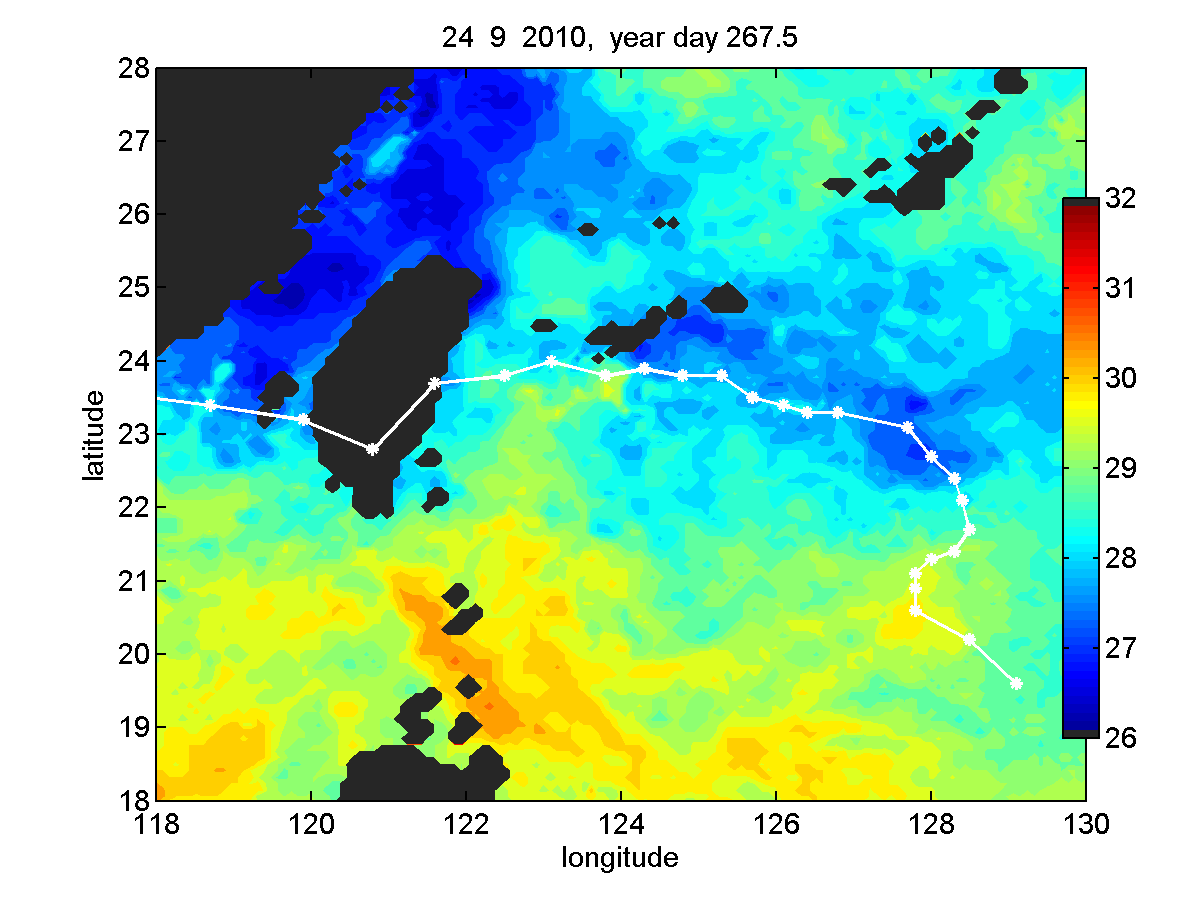 Day 7
25 Sep 2010 (yd 268 UTC)
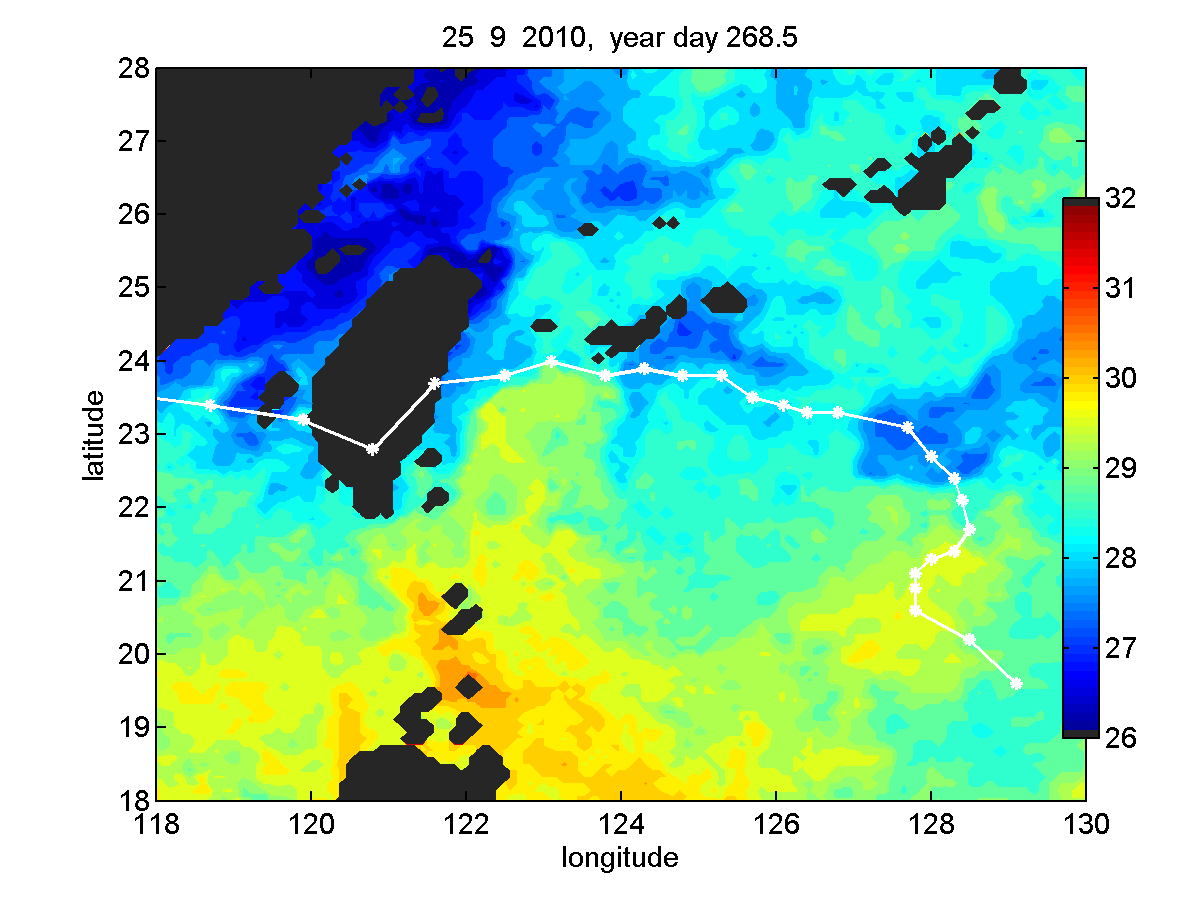 Day 8
26 Sep 2010 (yd 269 UTC)
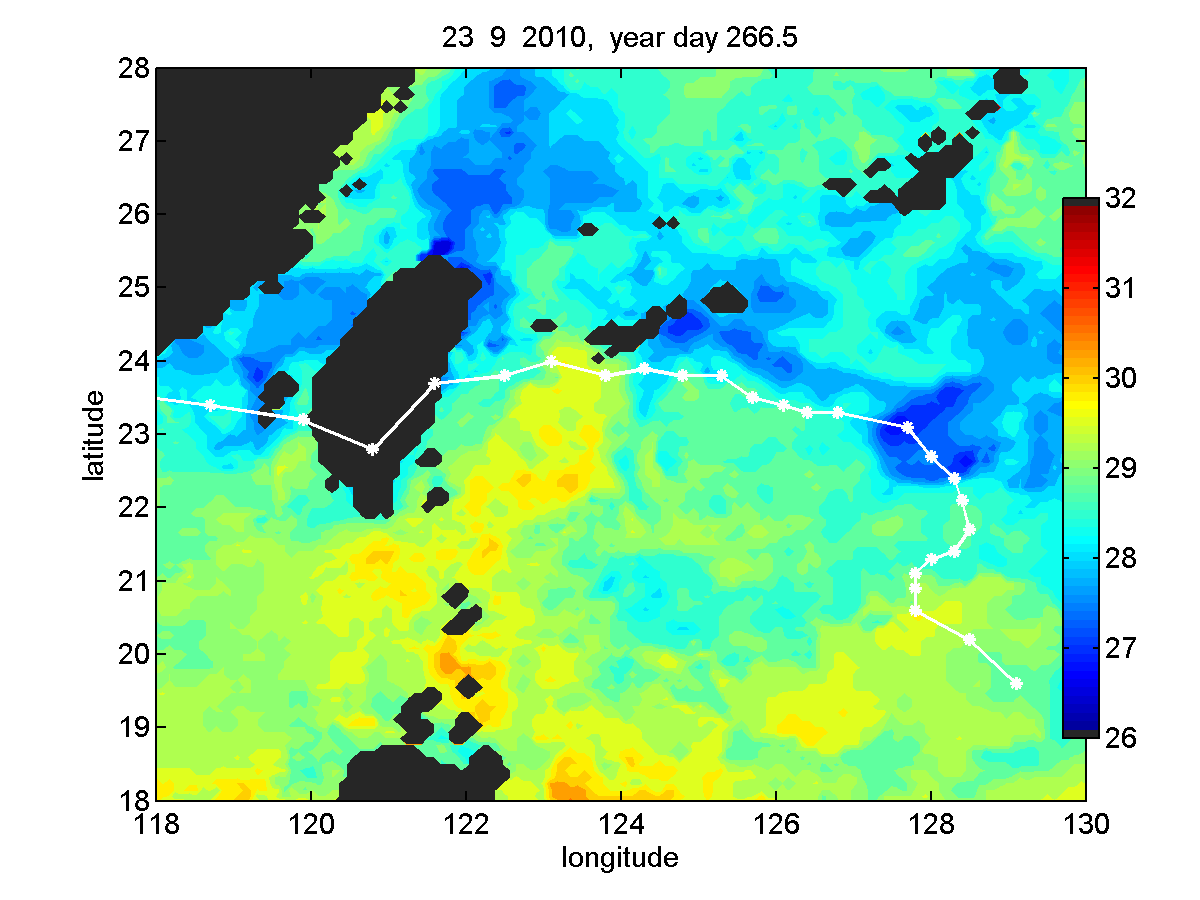 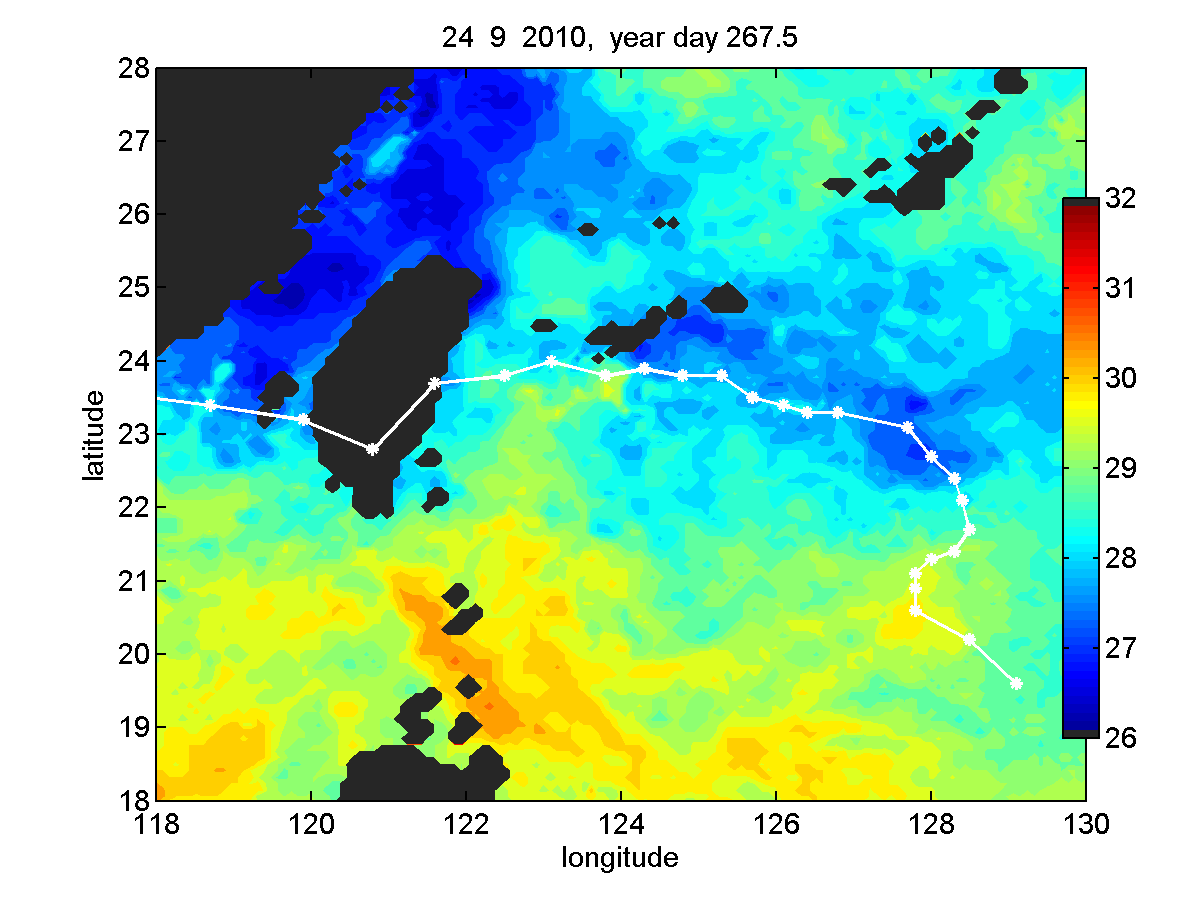 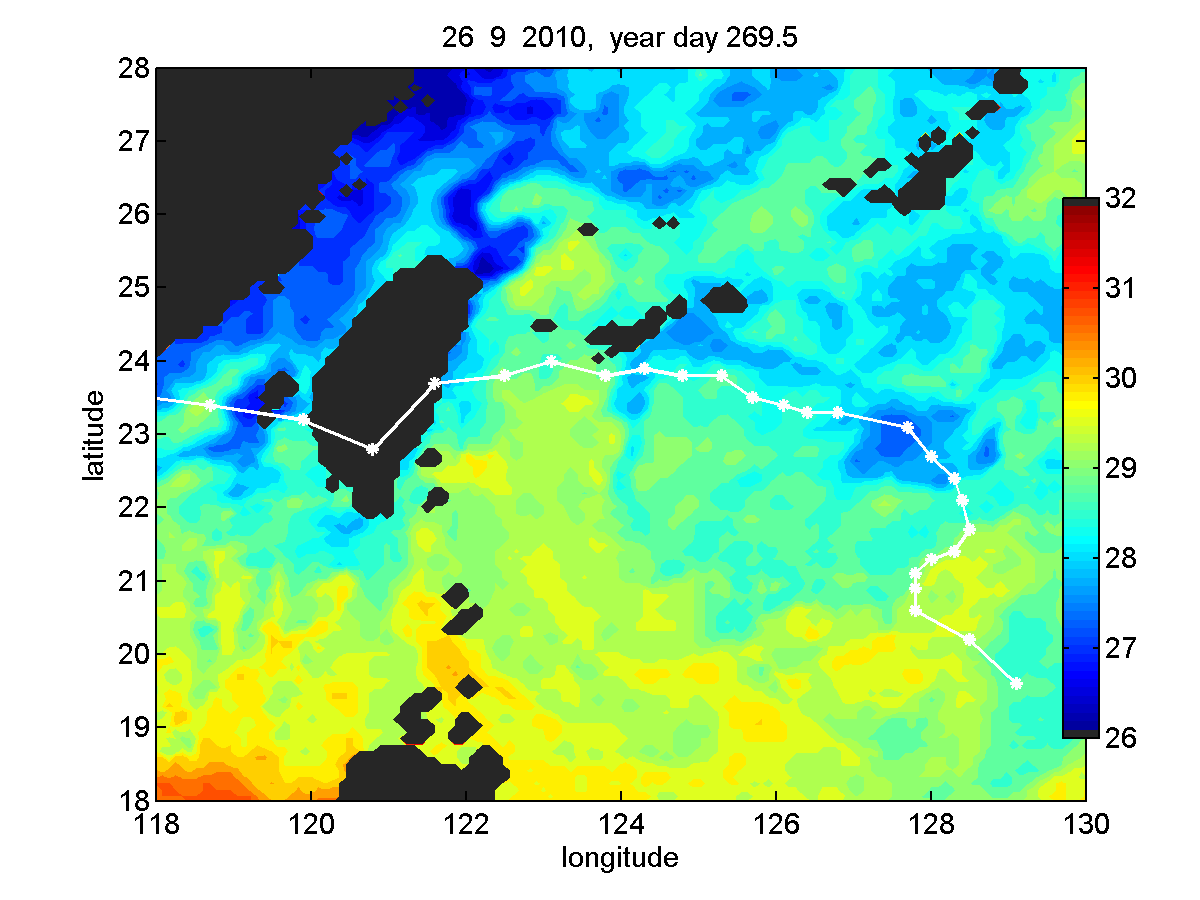 Day 9
27 Sep 2010 (yd 270 UTC)
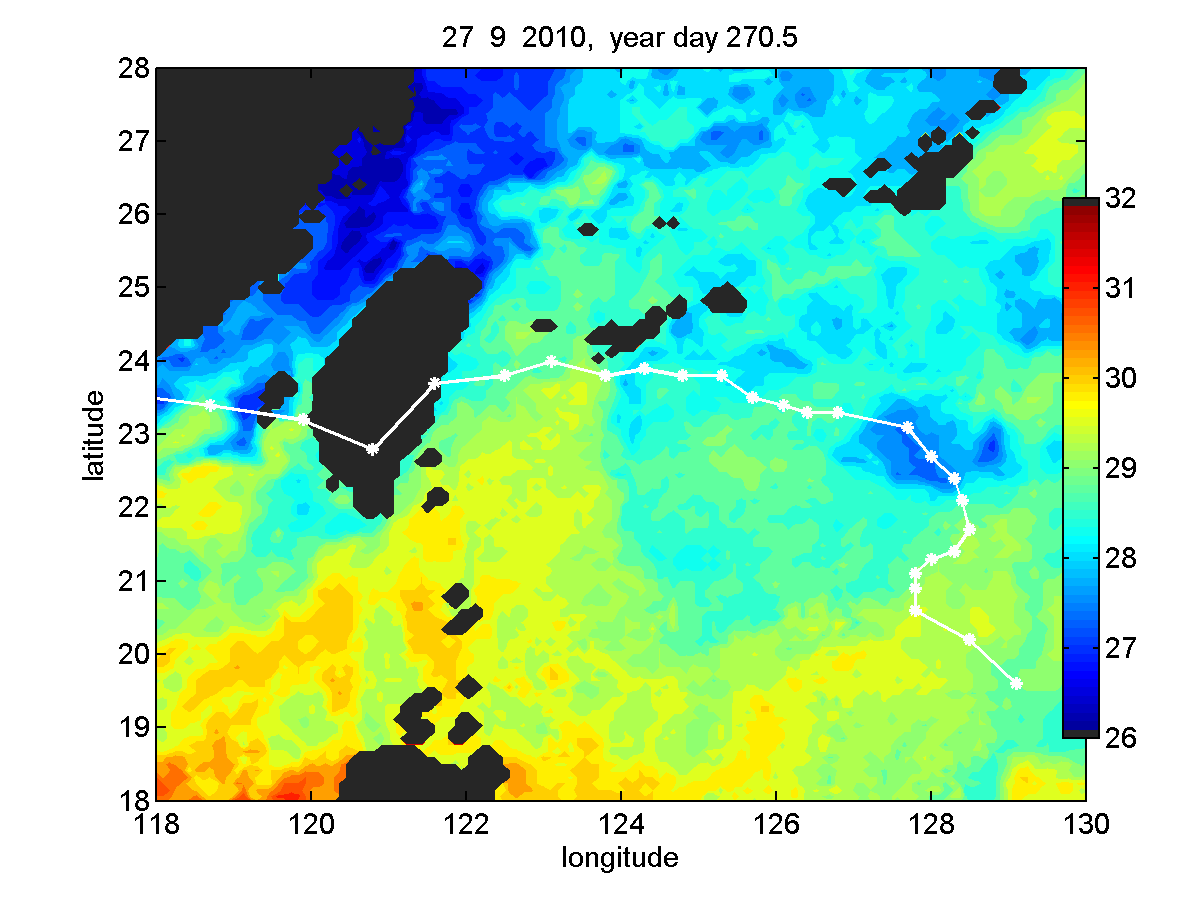 Day 10
28 Sep 2010 (yd 271 UTC)
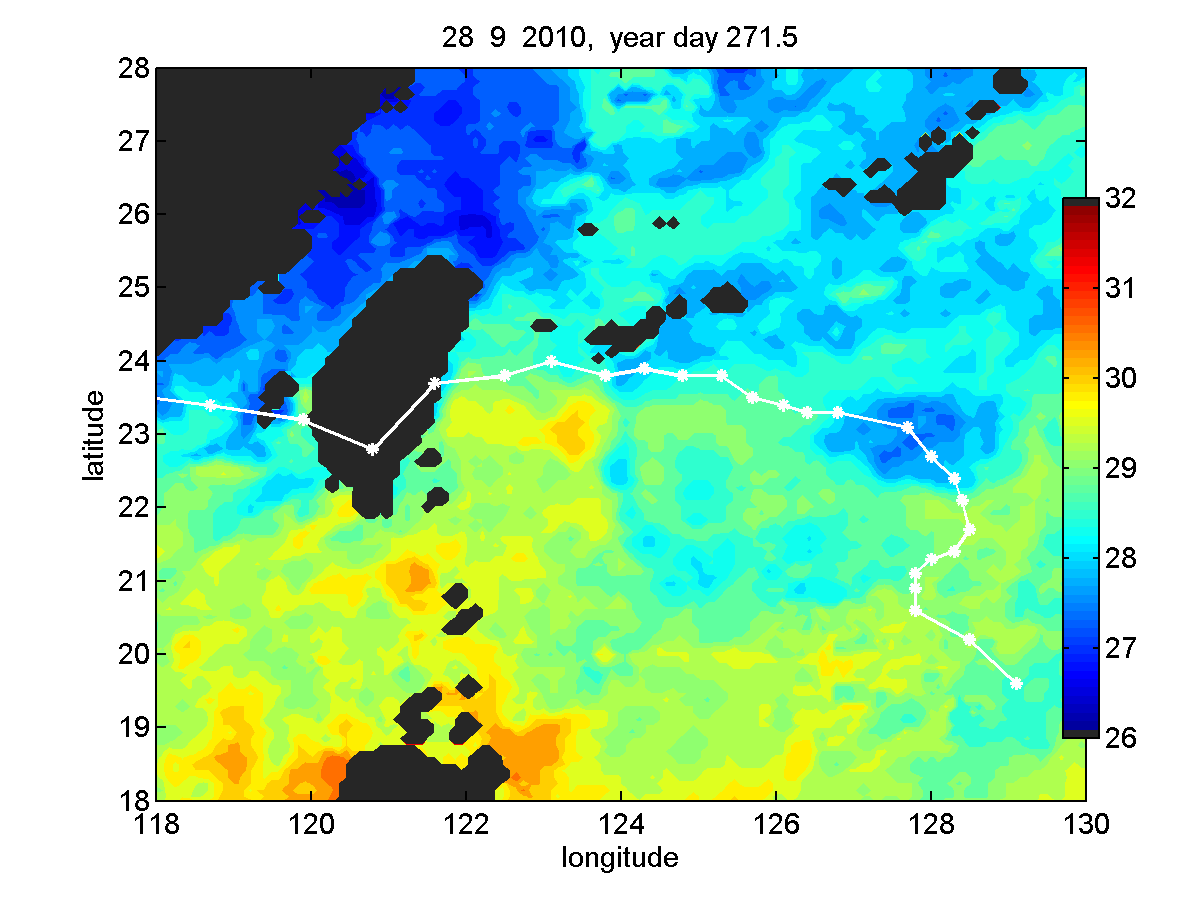 Day 11
29 Sep 2010 (yd 272 UTC)
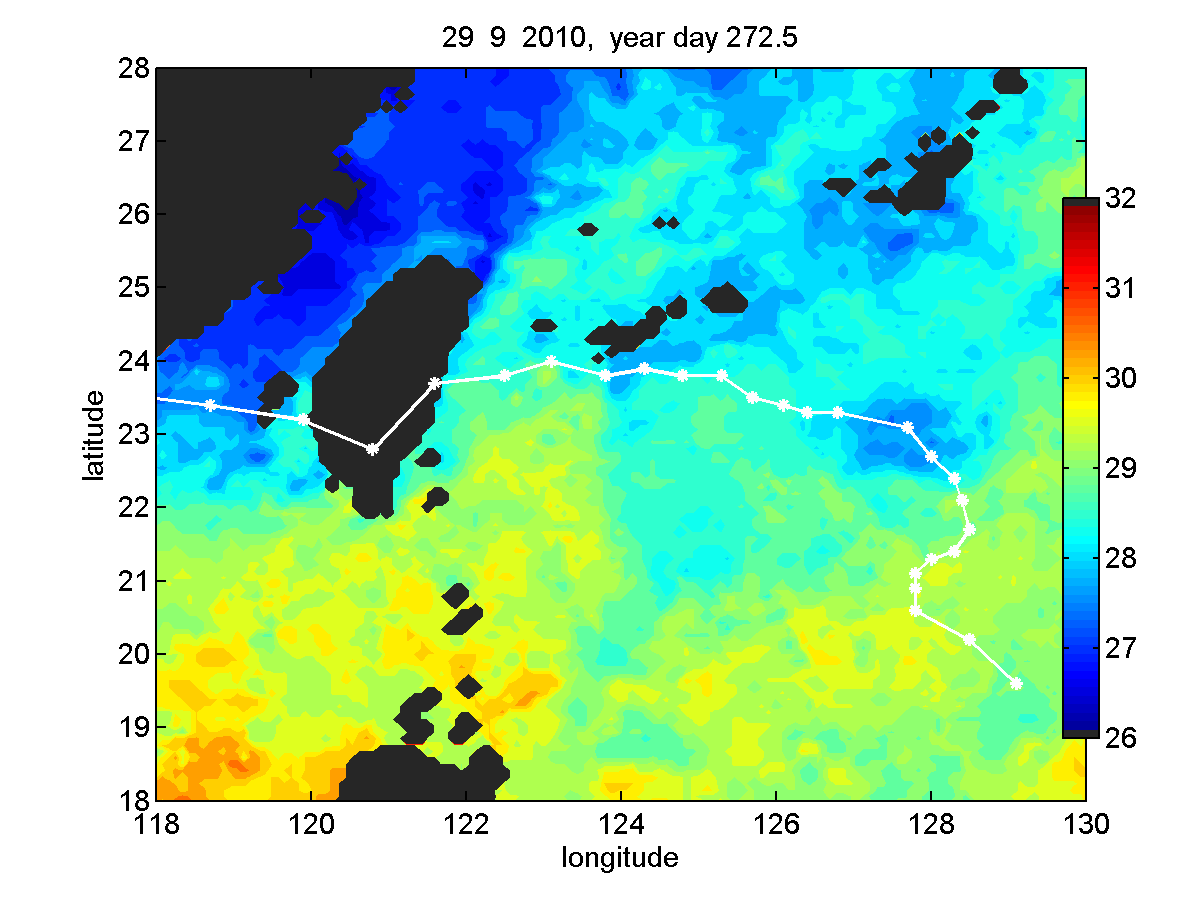 Day 12
30 Sep 2010 (yd 273 UTC)
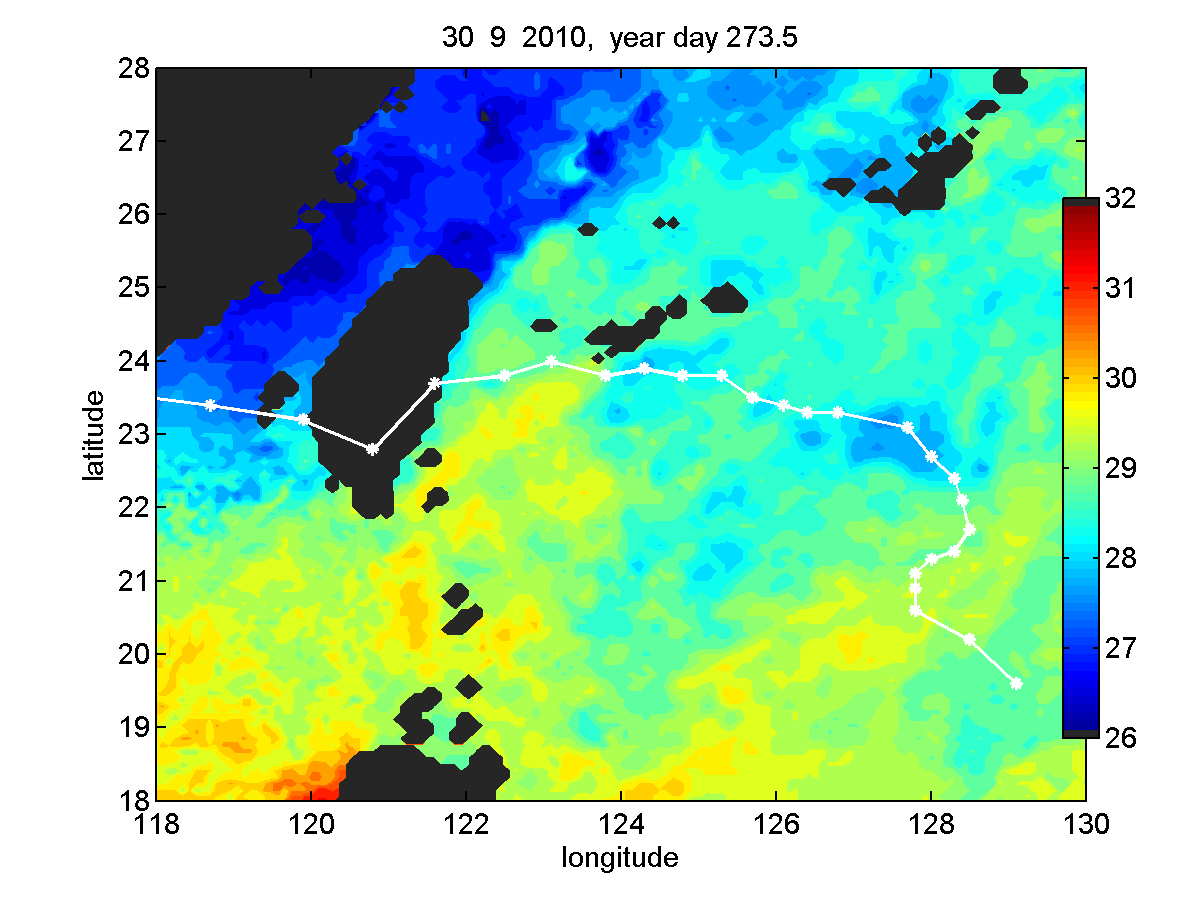 Day 13
1 Oct 2010 (yd 274 UTC)
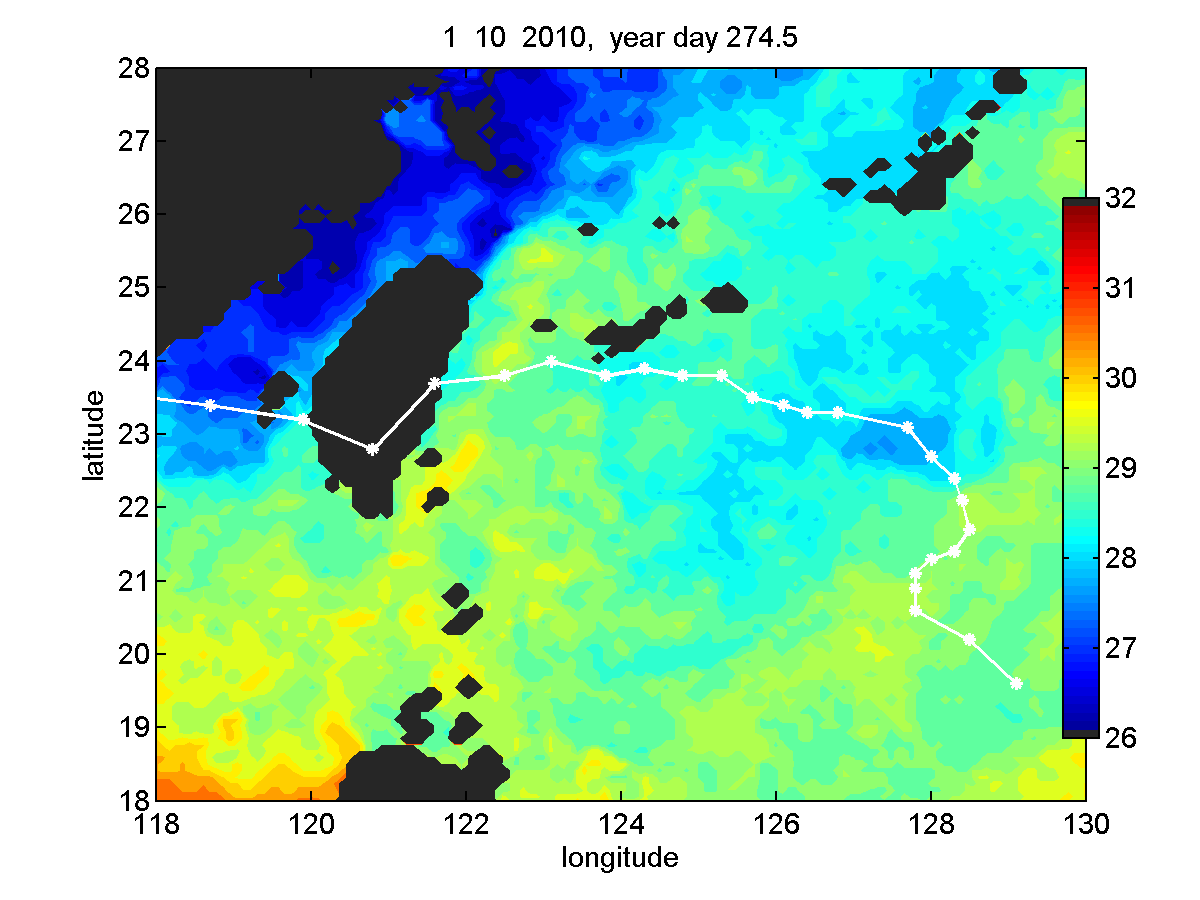 Day 14
2 Oct 2010 (yd 275 UTC)
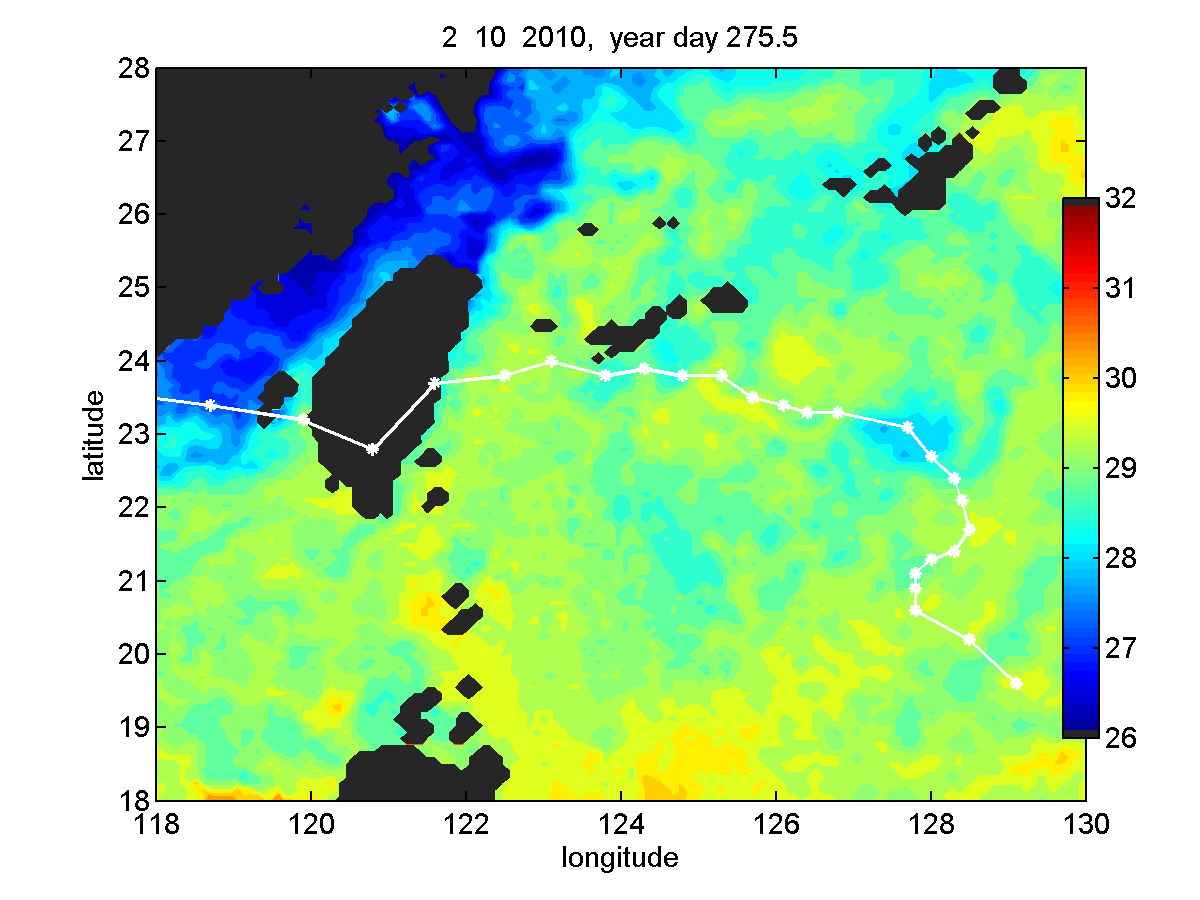 Day 15
3 Oct 2010 (yd 276 UTC)
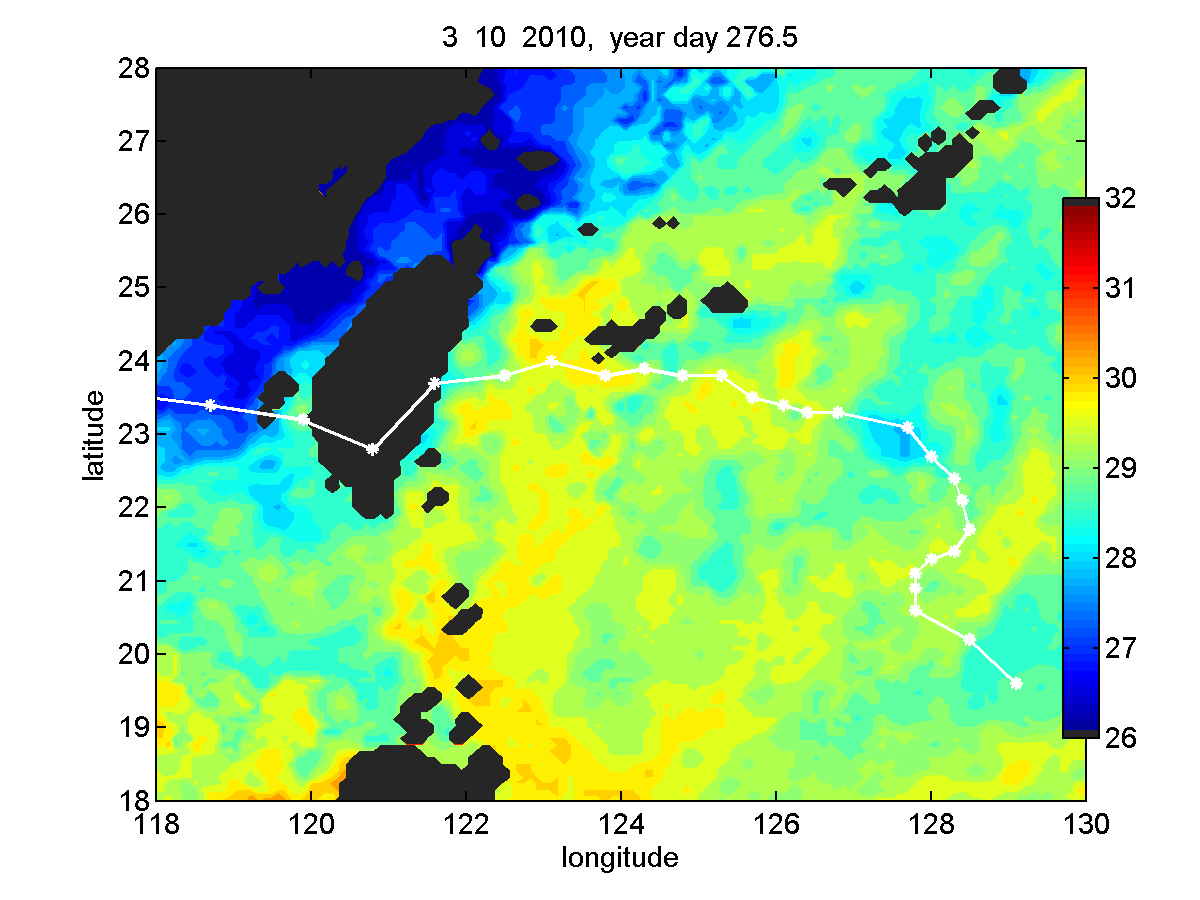 Day 16
4 Oct 2010 (yd 277 UTC)
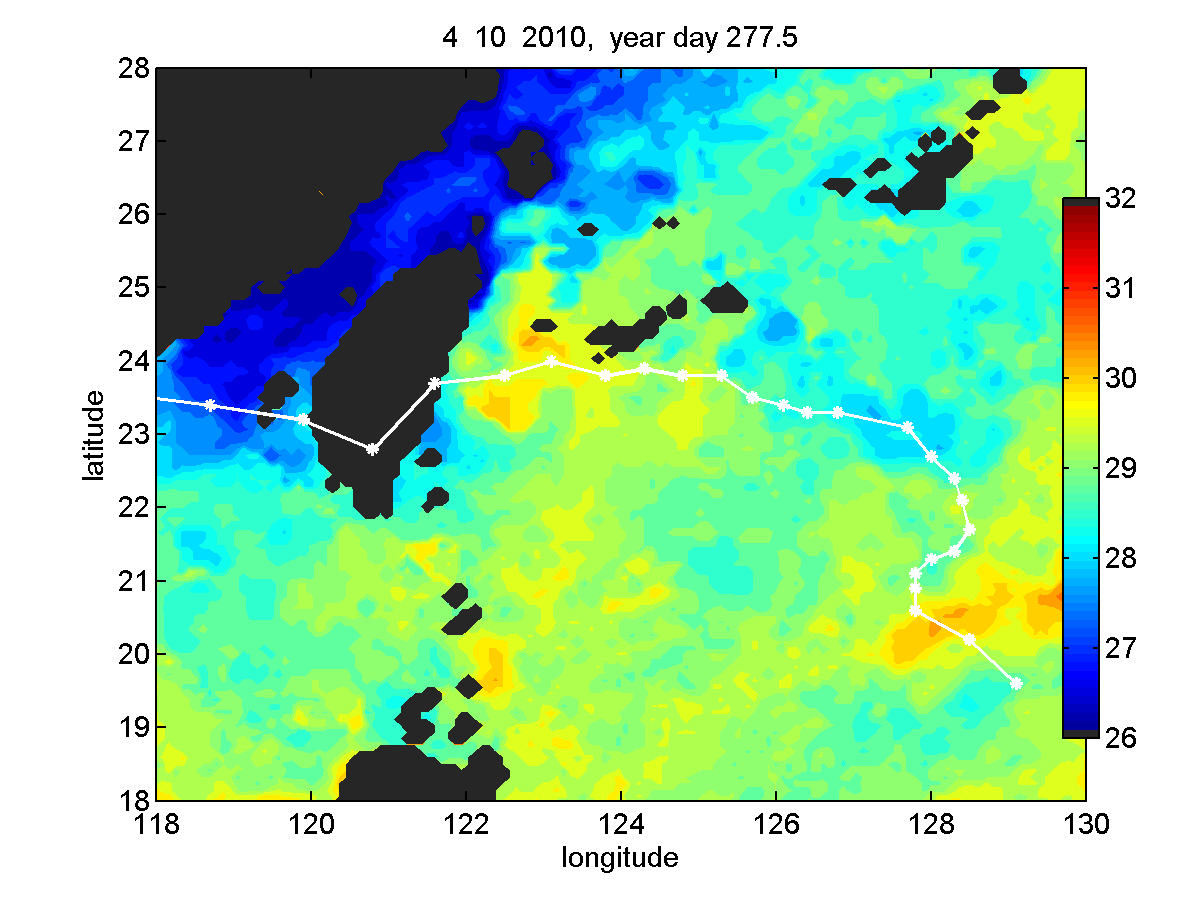 Day 17
…may still be able to see the remnants of a cold wake, but take another look at Day 1…
18 Sep 2010 (yd 261 UTC)
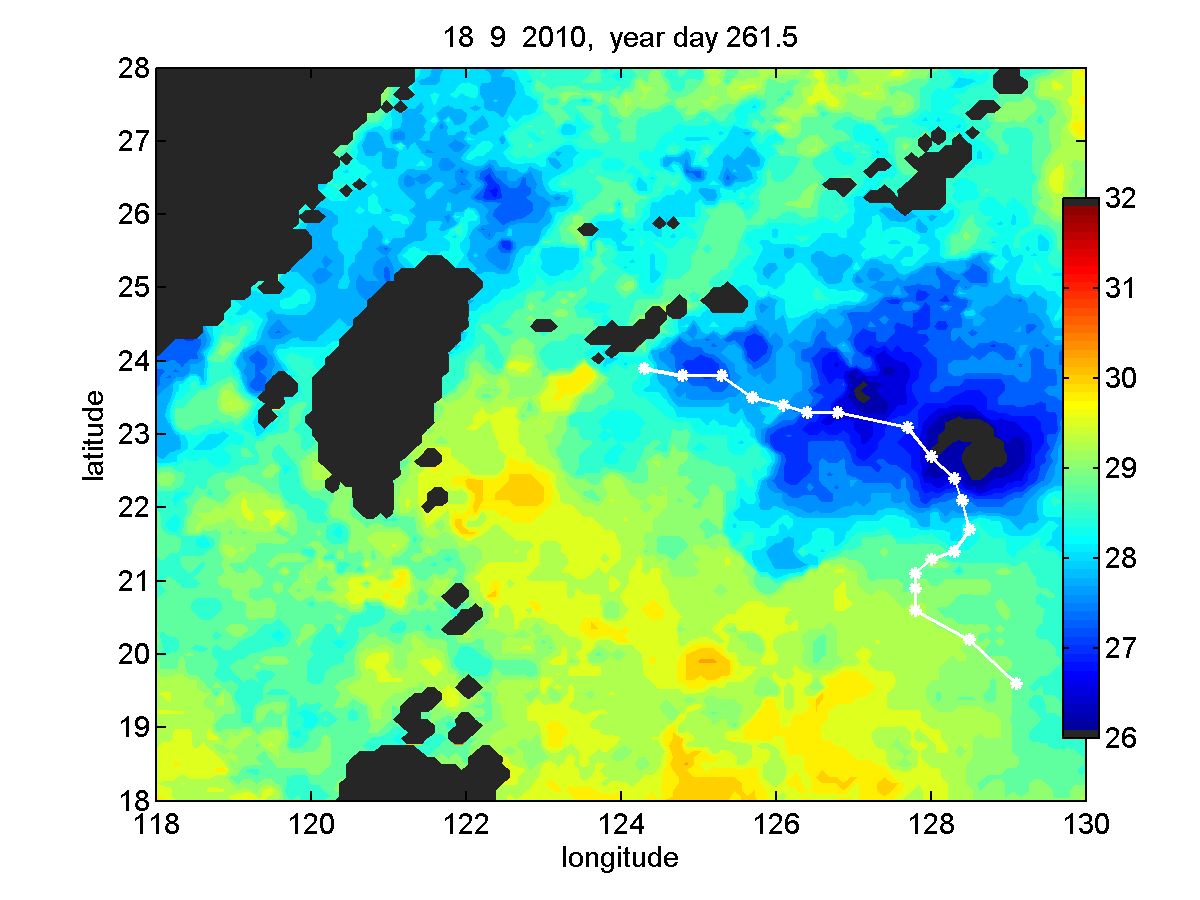 Day 1
Remote Sensing vs. Subsurface Obs
Analysis shows the e-folding time for SST warming after Fanapi was about a week
But does the wake really disintegrate this quickly? 
Subsurface observations can tell us another story of what happened to that 26.5°C water we saw on Day 1…
[Speaker Notes: Jim Price estimated that the SST on the wake warmed with an e-folding time of approximately 6 and a half days.]
Subsurface data
[Speaker Notes: So far, I have work on the first 5 of these data sets, though I will primarily focus on EM-APEX observations during this talk.]
EM-APEX Time Series
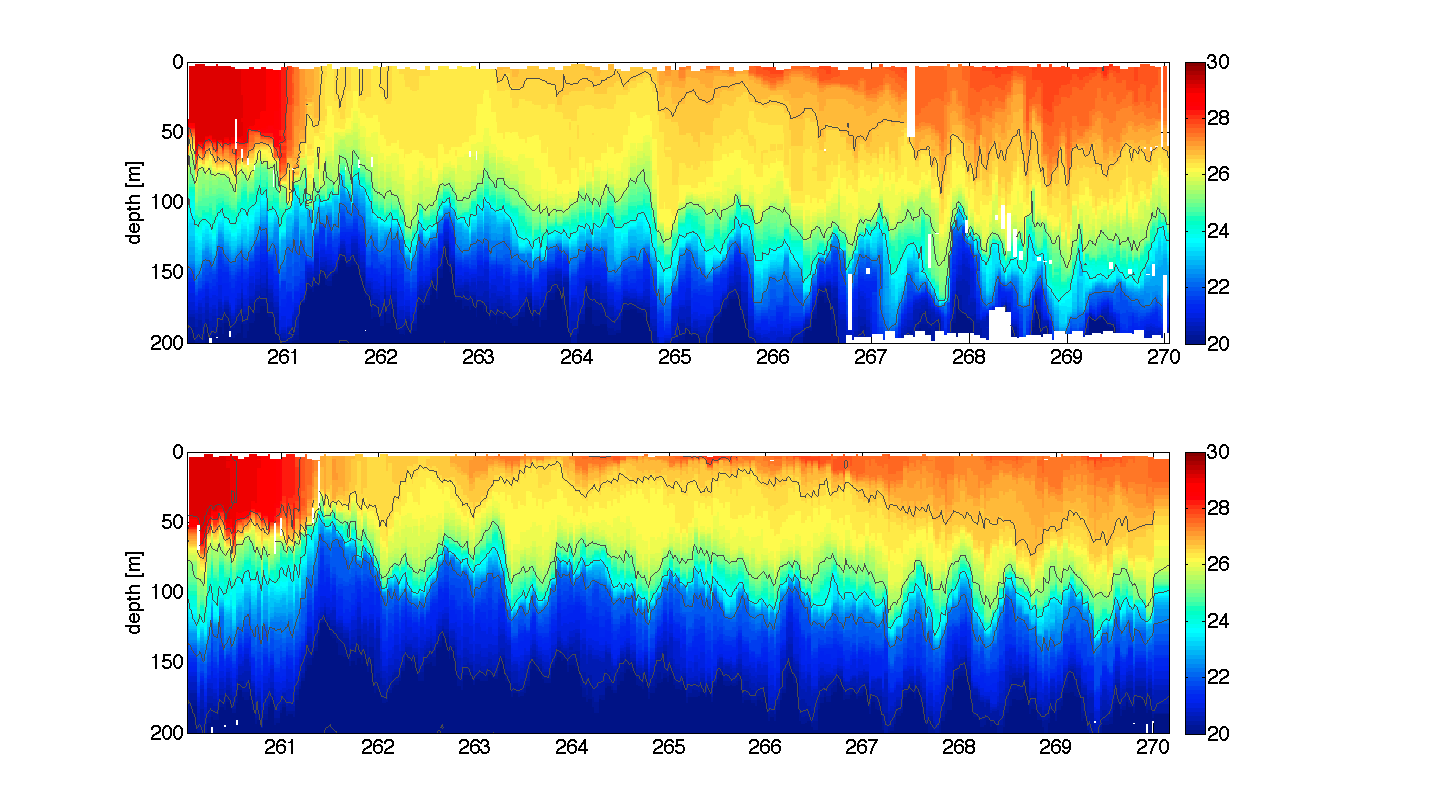 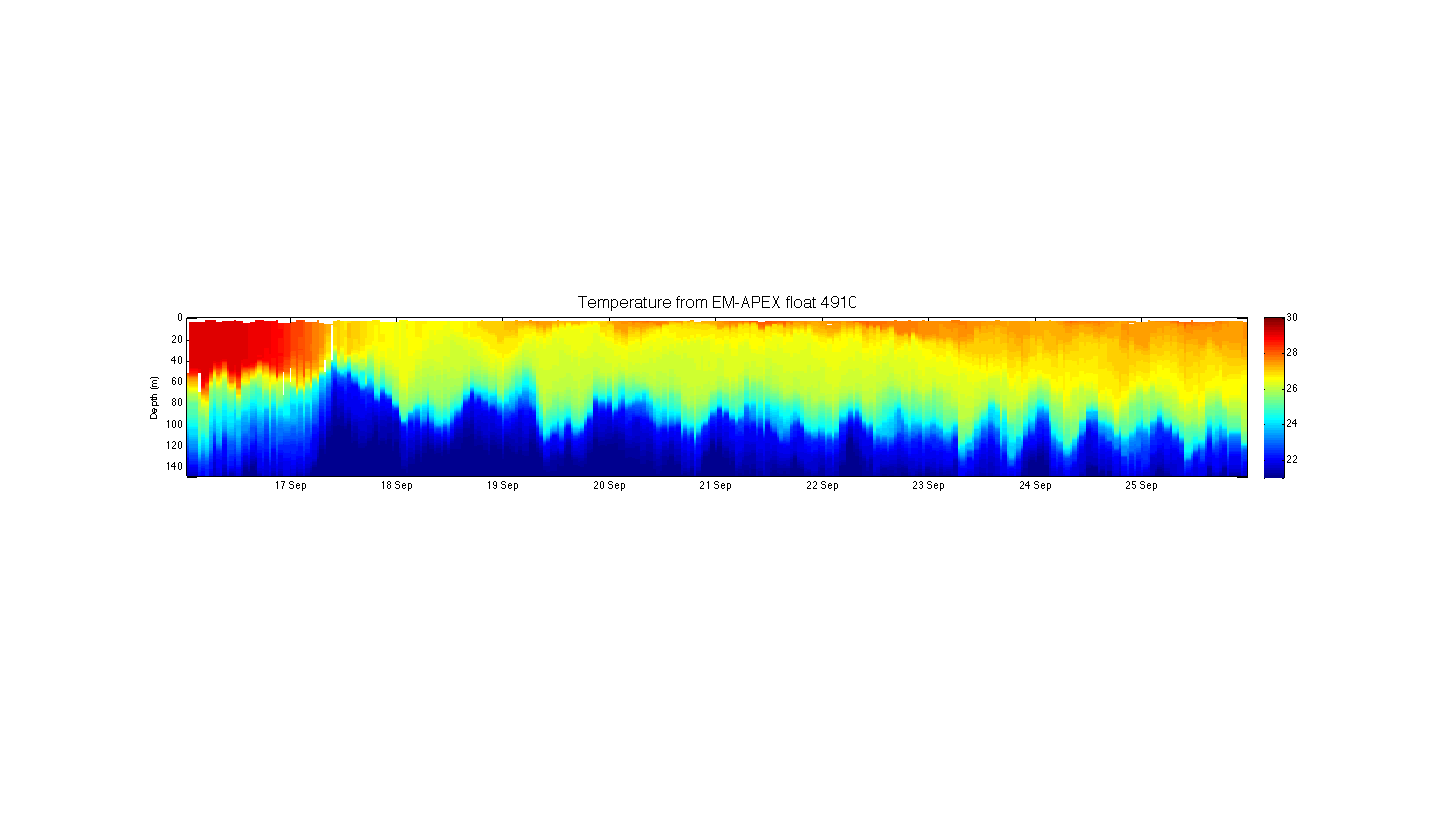 EM-APEX 4907
Wake ~26.5°C
Temperature [°C]
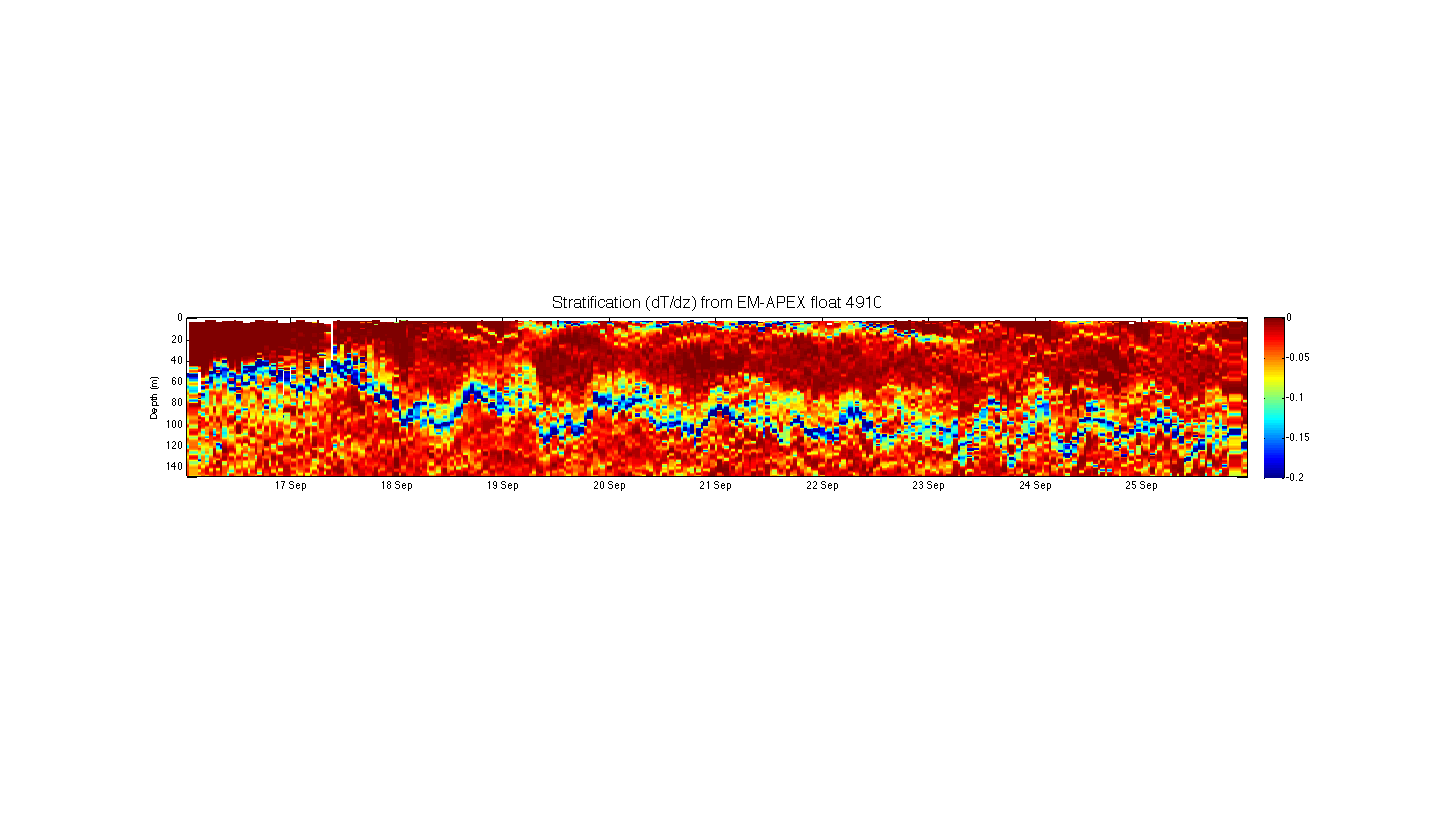 Day: 0
1
2
3
4
5
7
8
9
6
(00Z UTC): 9/18
9/19
9/20
9/21
9/22
9/23
9/25
9/26
9/27
9/24
22.5
EM-APEX 4910
23.0
Temperature [°C]
Year Day [UTC]
[Speaker Notes: Here are the two floats that were in the strongest part of the wake. We can see that the ‘wake’ water that was formed was around 26.5 degrees and mostly contained between the 22.5 and 23 kg/m^3 potential density anomaly contours. You can see at the end of the time series, the temperature profile is still much different from what it was pre-Fanapi.]
How did I define the wake?
Not just a cool surface mixed layer!
Find water with 26°C < T < 28°C
And dT/dz < 0.05°C/m – sometimes subsurface
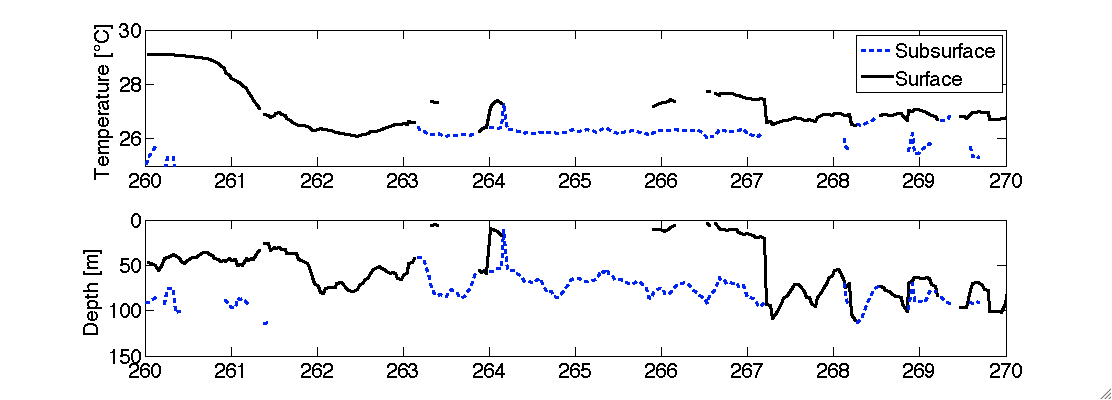 4910 “Wake Layer” Temperature
4910 “Wake” Depth
The wake below the surface…
In this way, I identified and located the ‘wake’ water observed by the EM-APEX, Seagliders, ship-board CTD, and ADOS floats. 
Will show map of EM-APEX wake next
Color is the temperature of the ‘wake’
Plotted on top of surface geostrophic currents
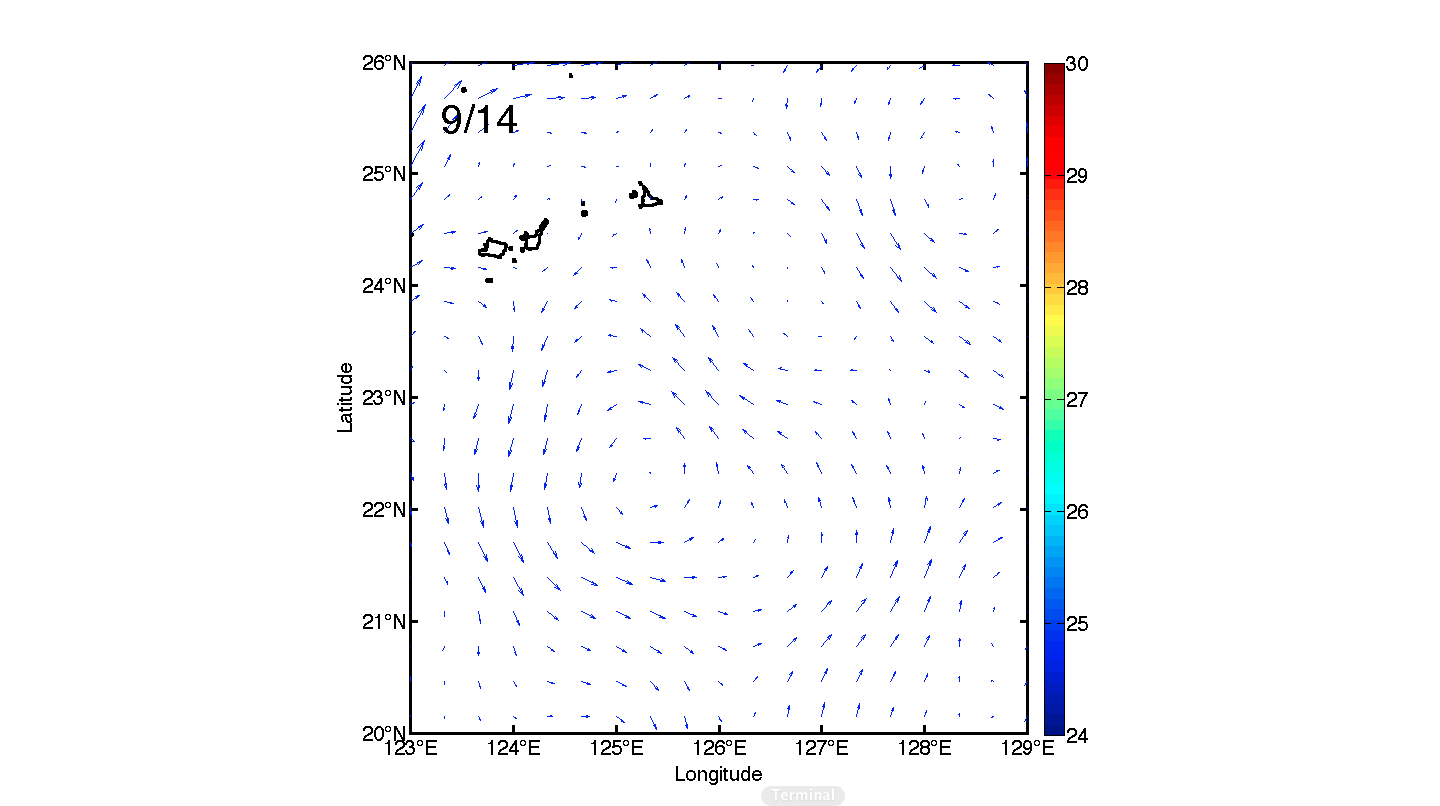 Temperature [°C]
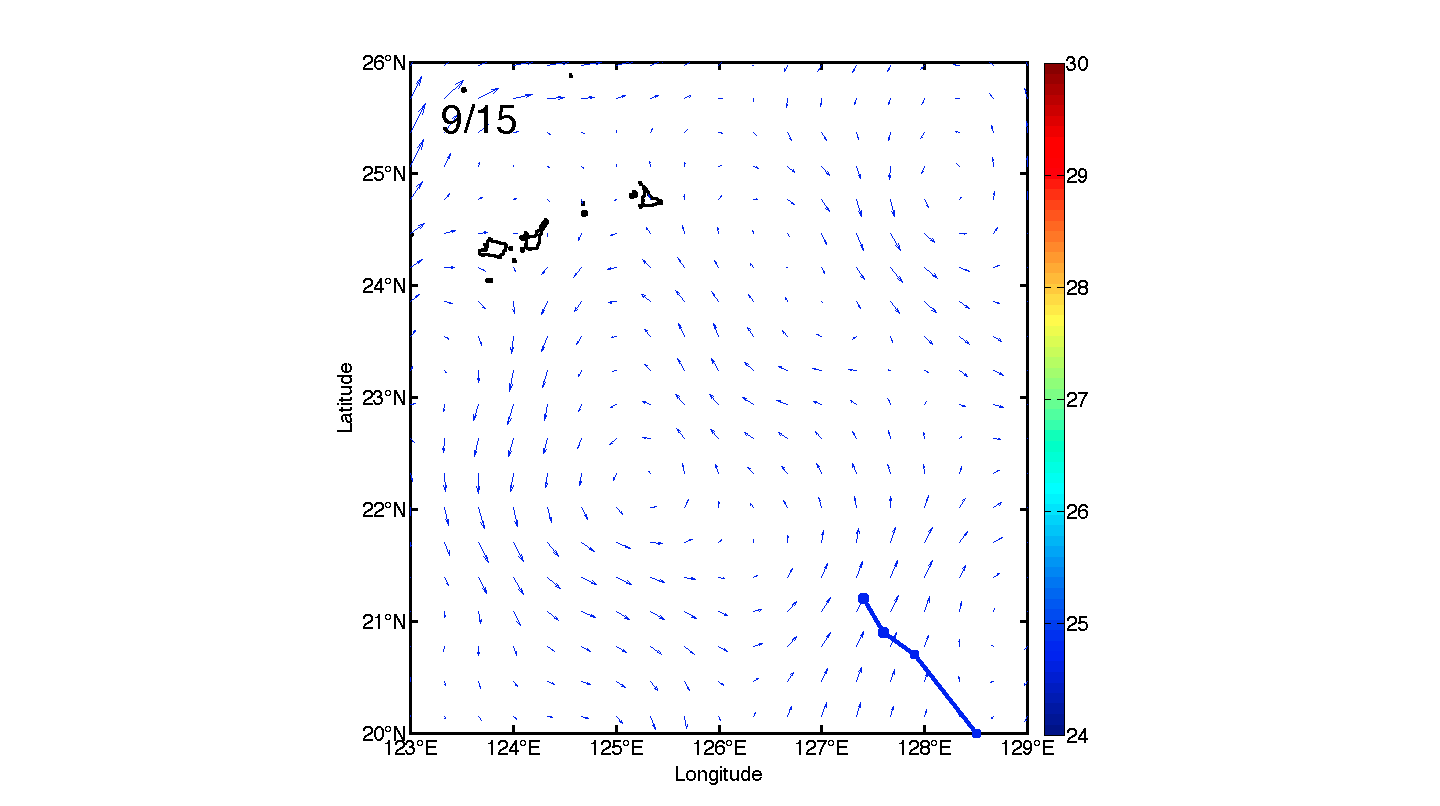 Temperature [°C]
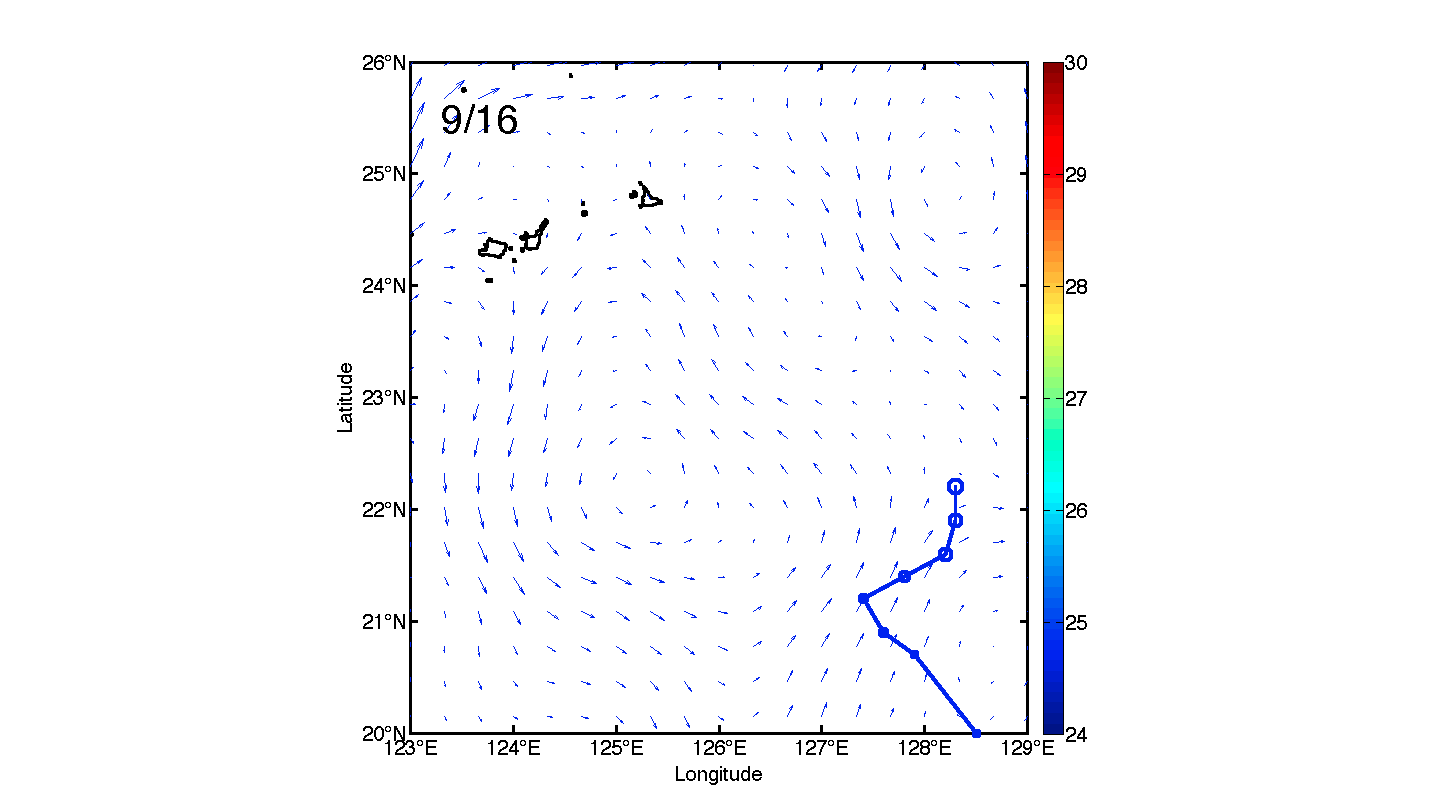 Temperature [°C]
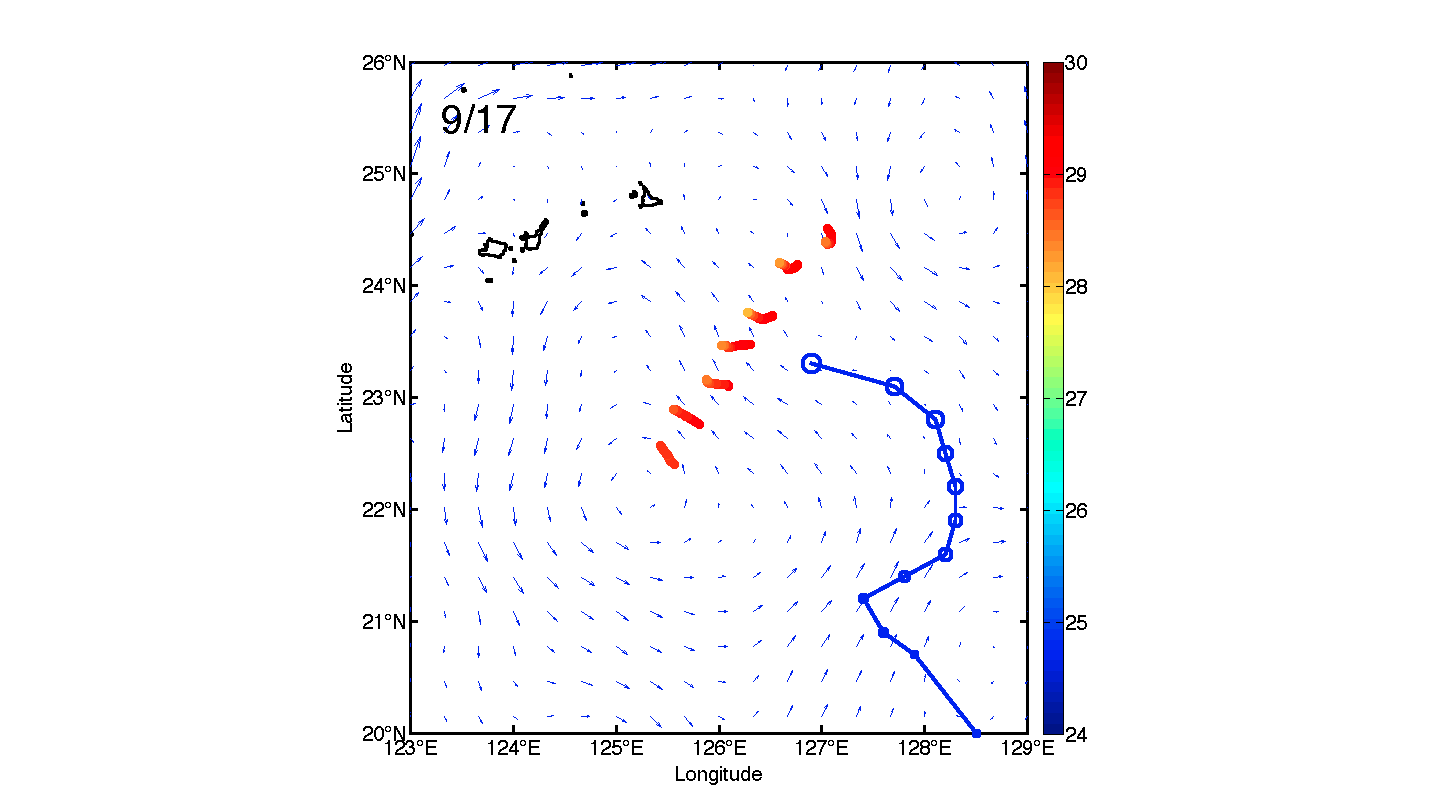 Day 0
4907
4910
Temperature [°C]
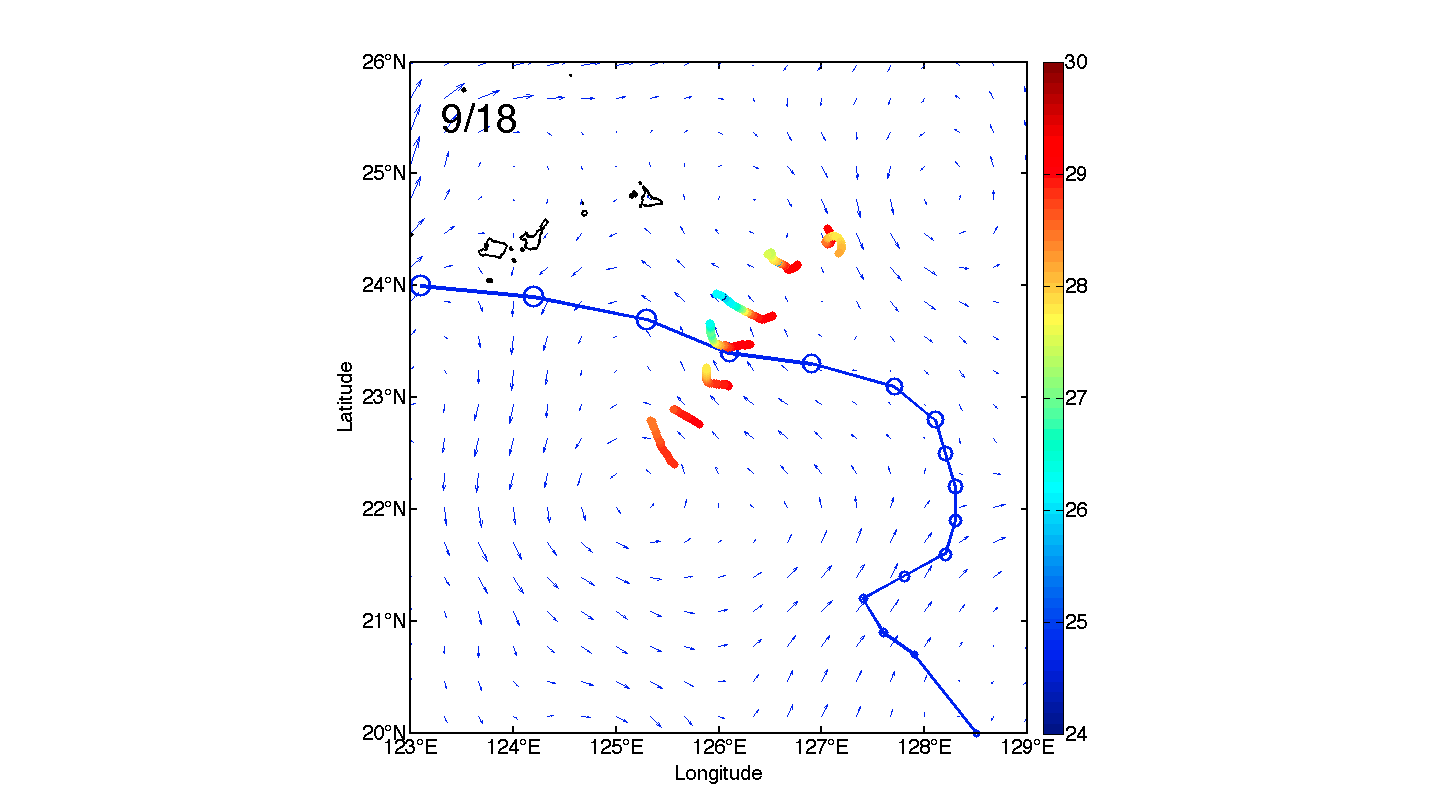 Day 1
Day 1
4907
4910
Temperature [°C]
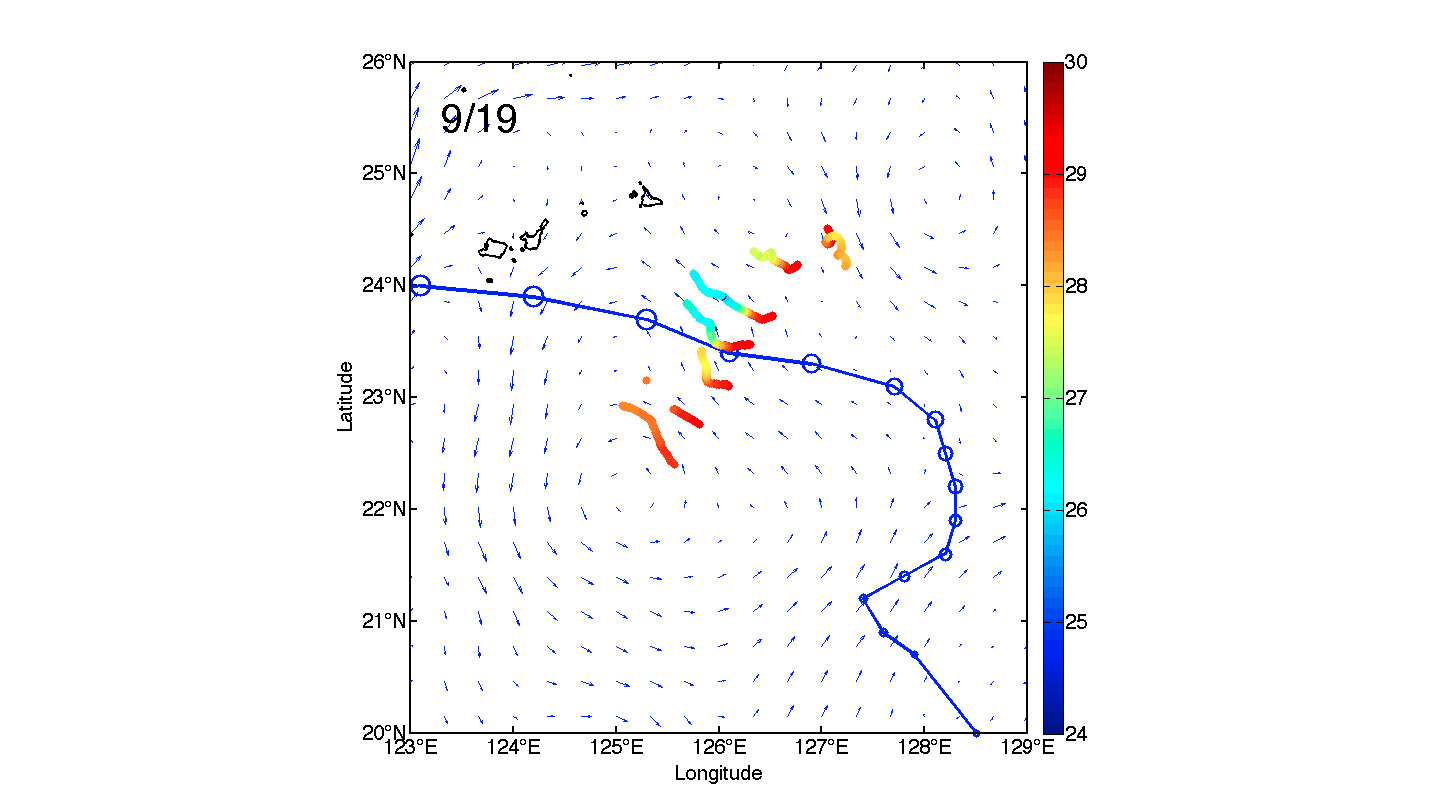 Day 2
Day 2
4907
4910
Temperature [°C]
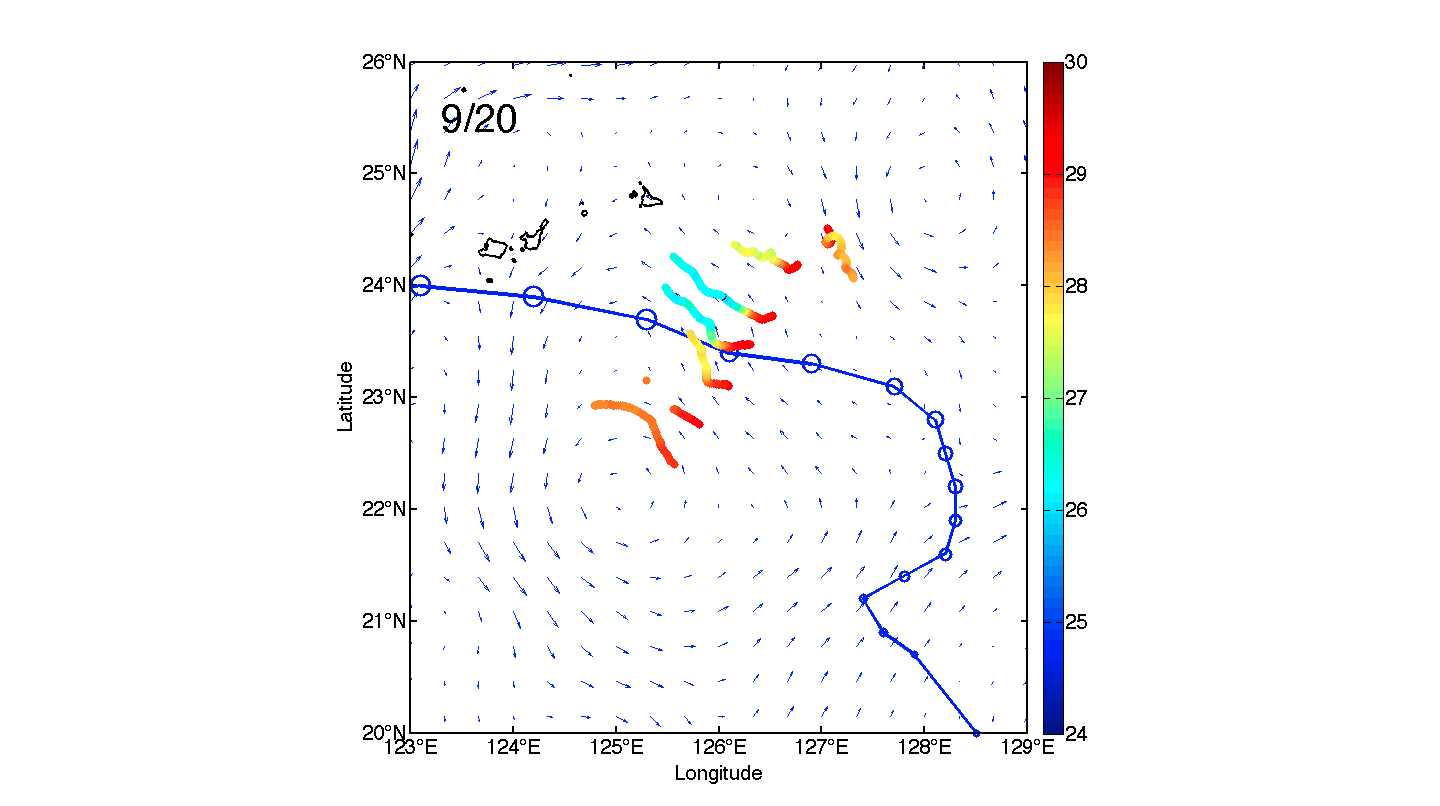 Day 3
Day 3
4907
4910
Temperature [°C]
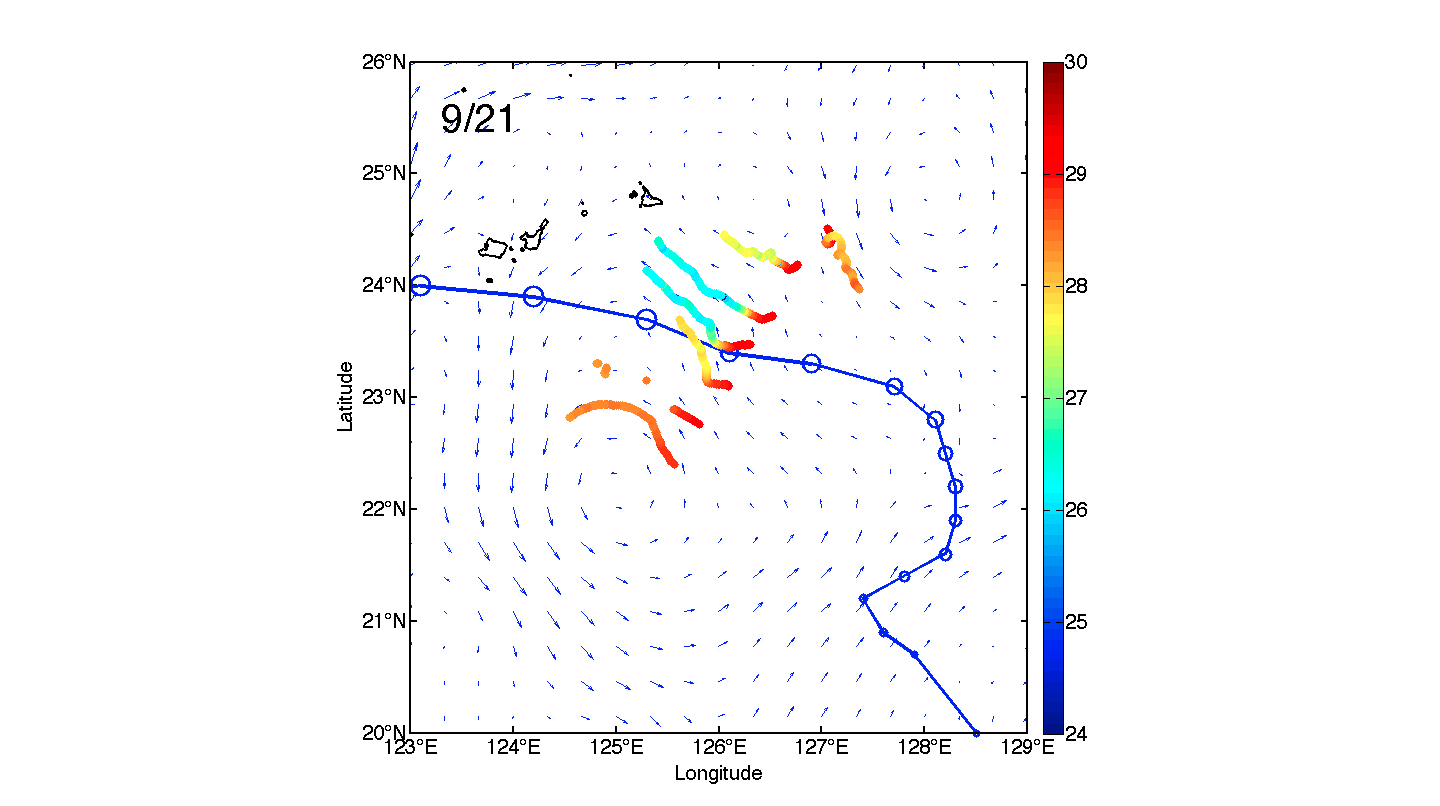 Day 4
Day 4
4907
4910
Temperature [°C]
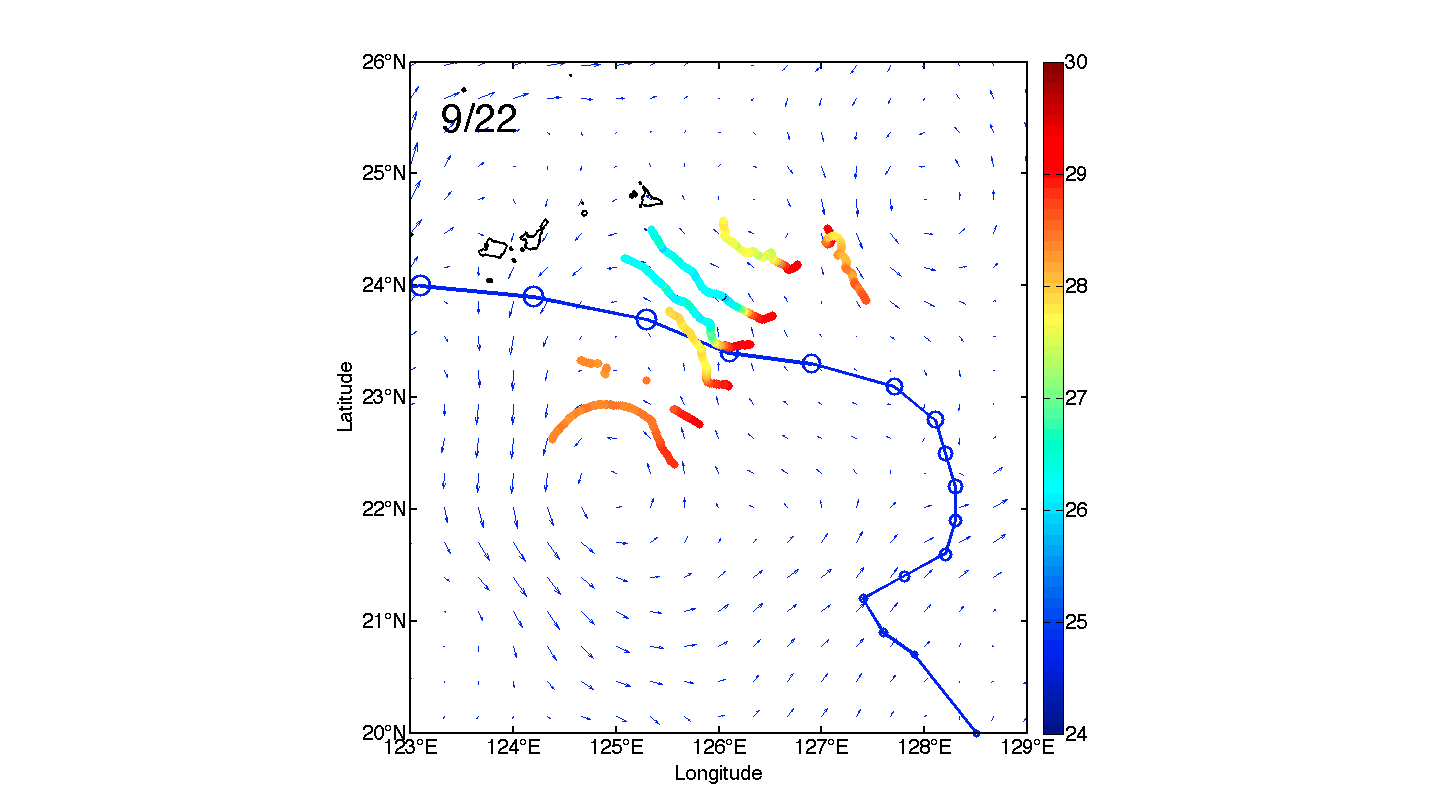 Day 5
Day 5
4907
4910
Temperature [°C]
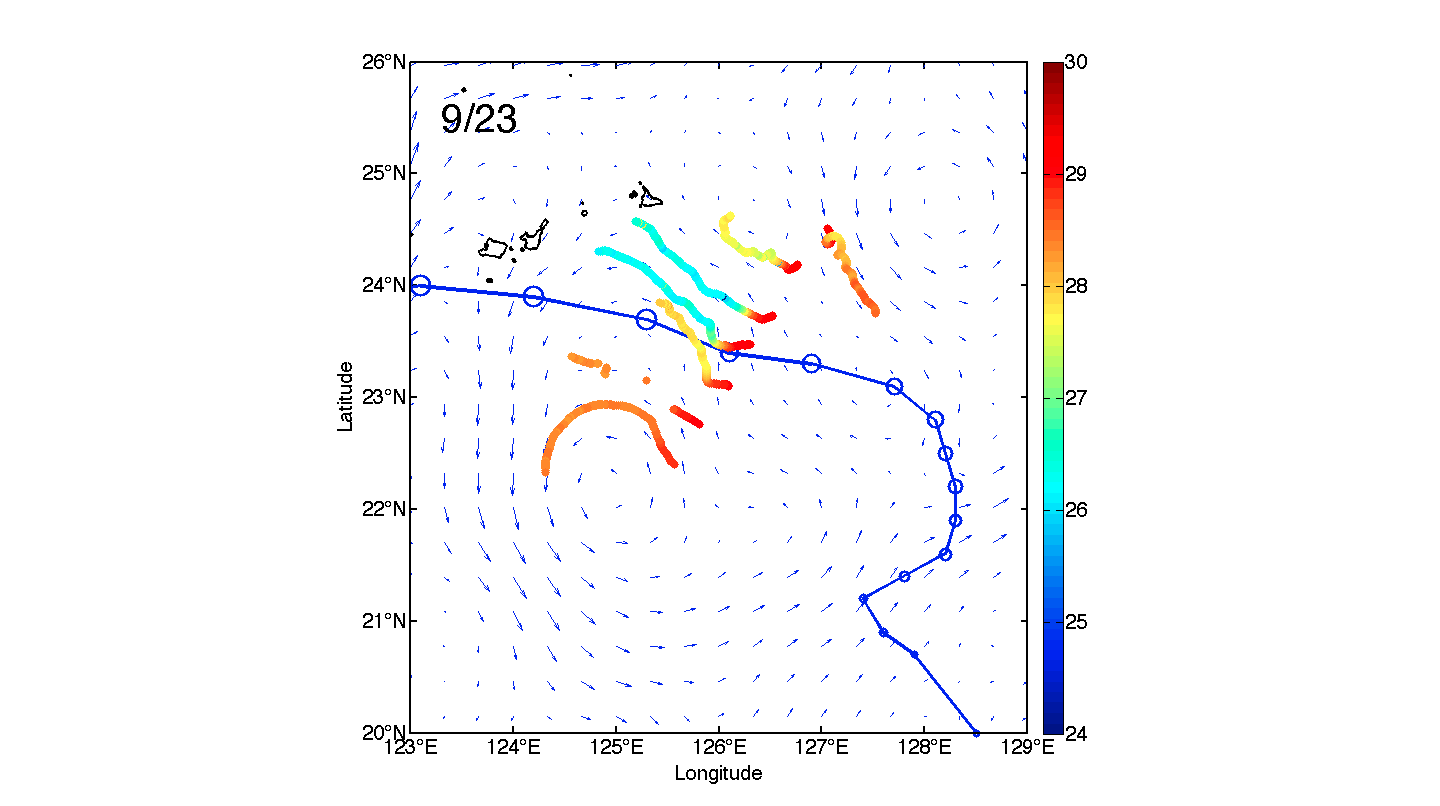 Day 6
Day 6
4907
4910
Temperature [°C]
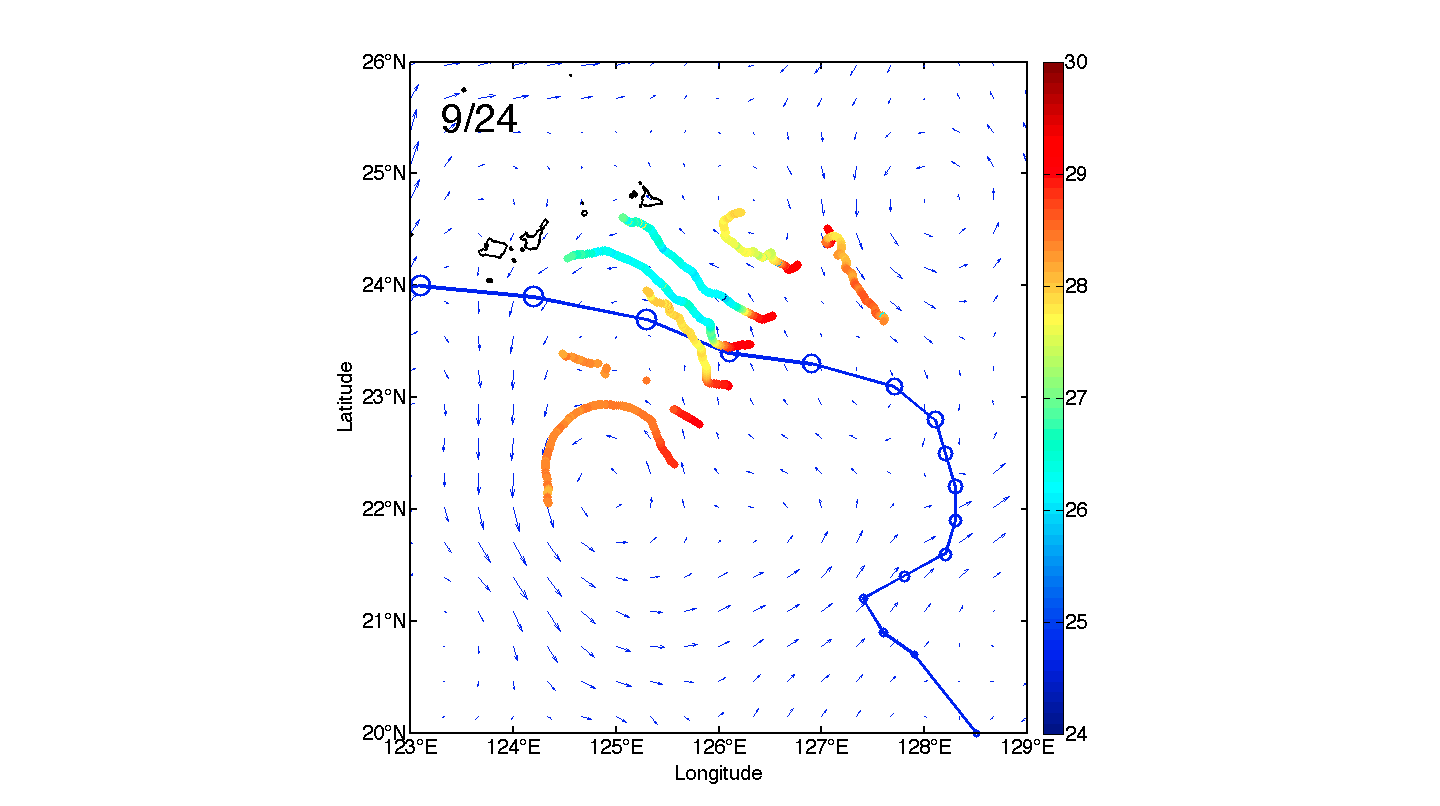 Day 7
Day 7
4907
4910
Temperature [°C]
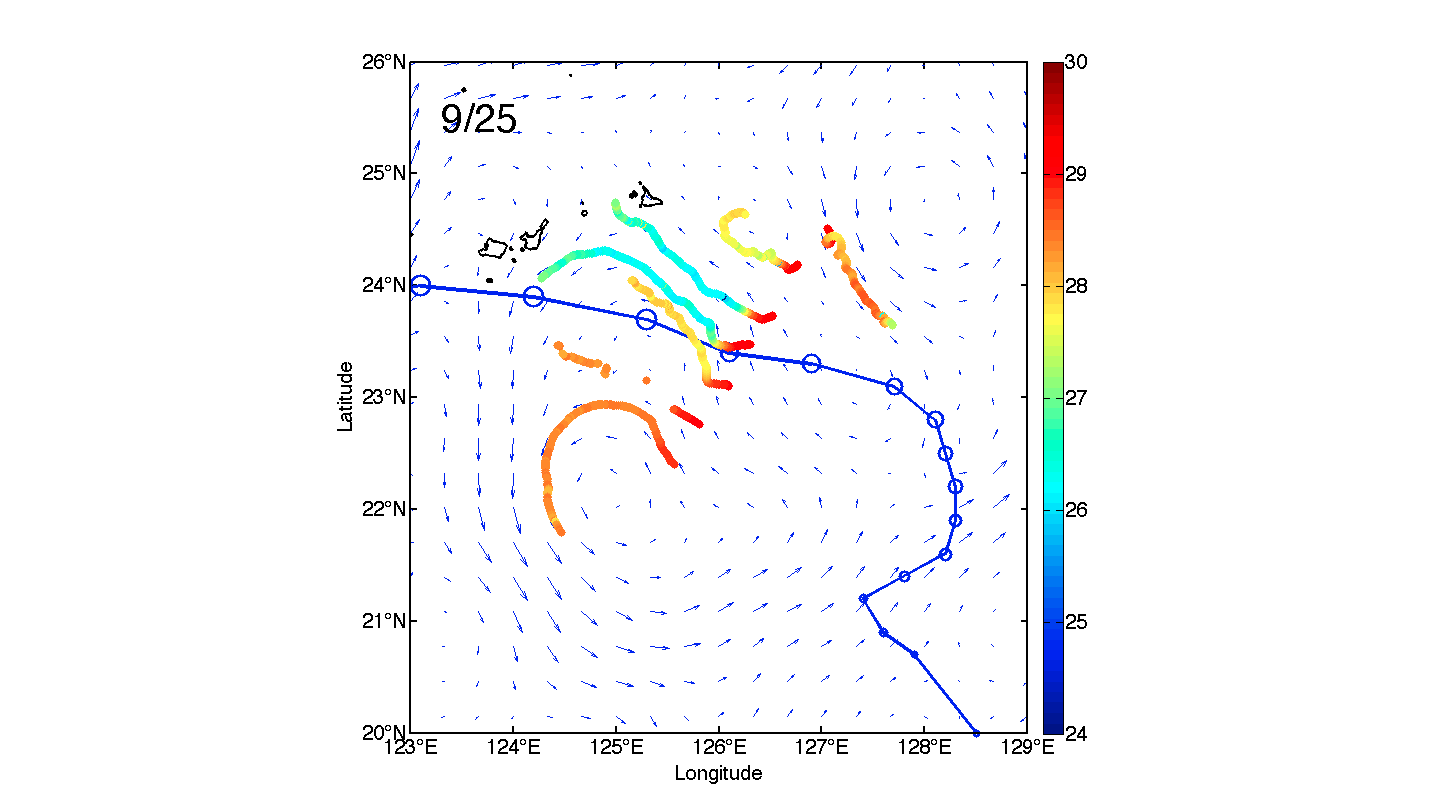 Day 8
Day 8
4907
4910
Temperature [°C]
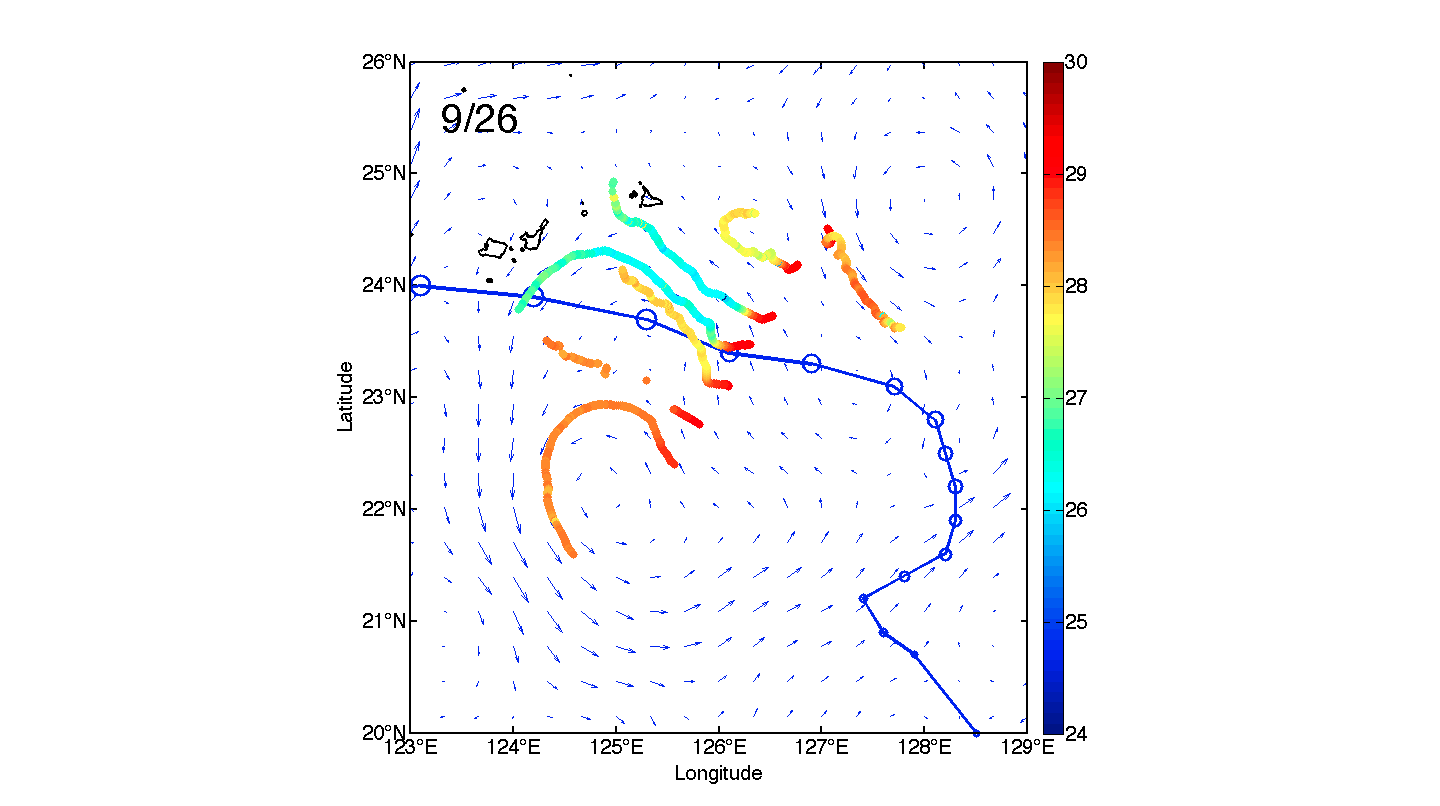 Day 9
Day 9
4907
4910
Temperature [°C]
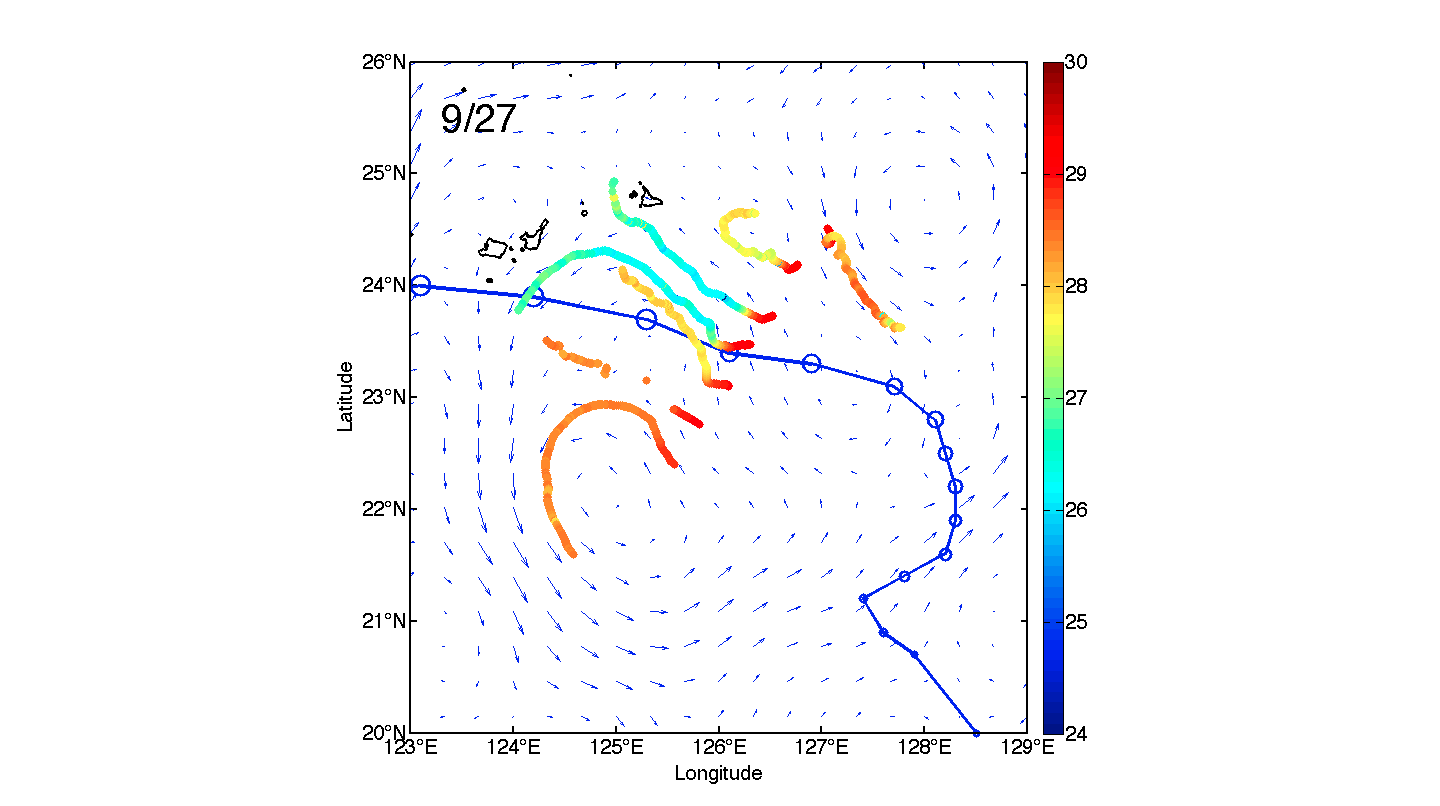 Day 10
Day 10
end of EM-APEX record
4907
4910
Temperature [°C]
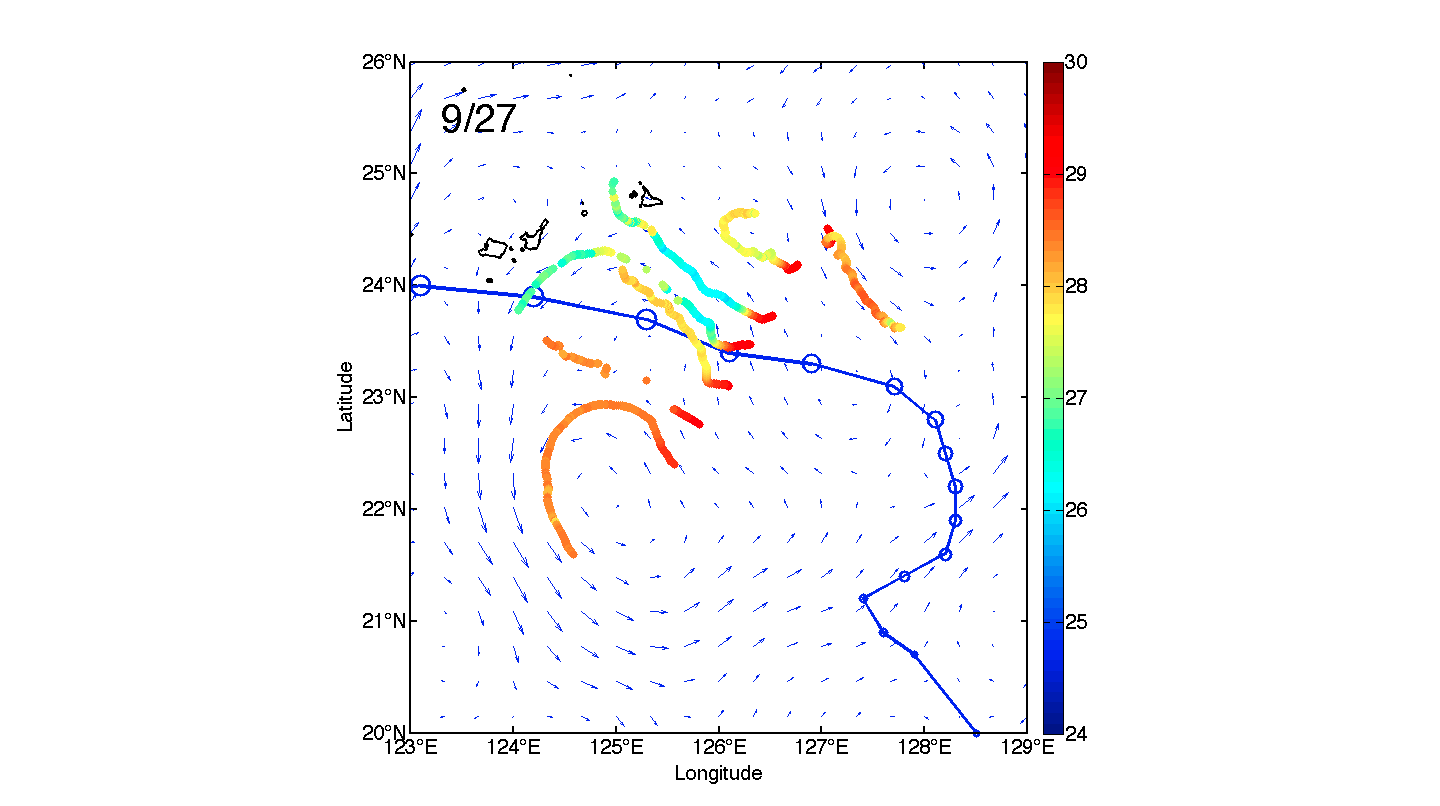 Surface Mixed Layer Temperature
4907
4910
Temperature [°C]
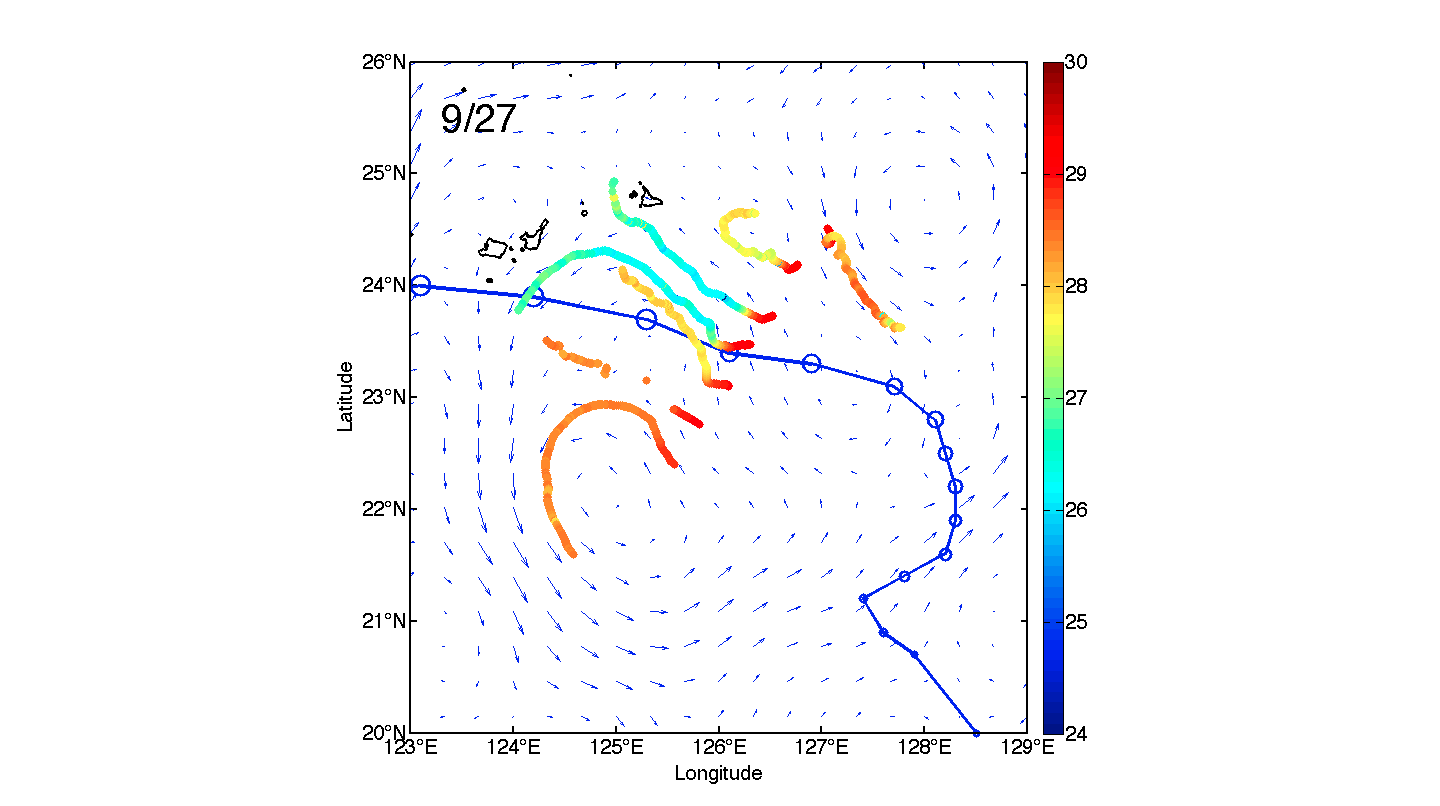 “Wake Layer”
 Temperature
4907
4910
What happened?
Capped – isolated from the atmosphere
subsurface jet -> wake slides under warmer water 
Solar radiation -> subsurface ML preserved
Ryukyu Ridge – peels in half like string cheese
Eddy – strains the wake
Seagliders see the ‘capped’ wake also
Can still see 26.5°C layer at day 12!
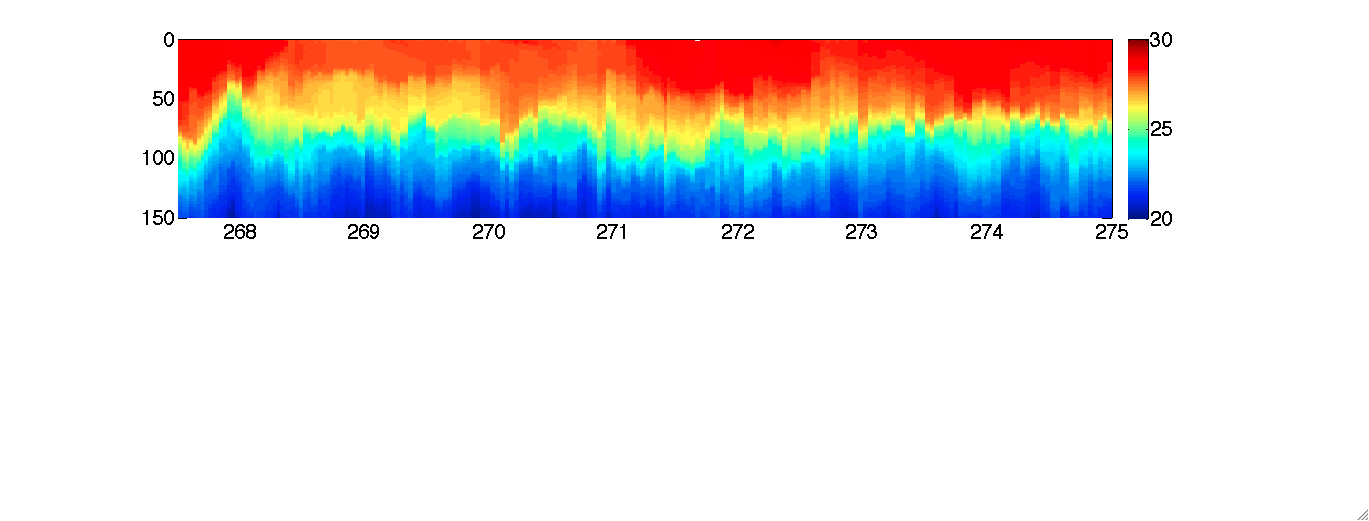 sg169
Day: 7
9
10
11
13
14
8
12
(00Z UTC):
9/25
10/02
(end EM record)
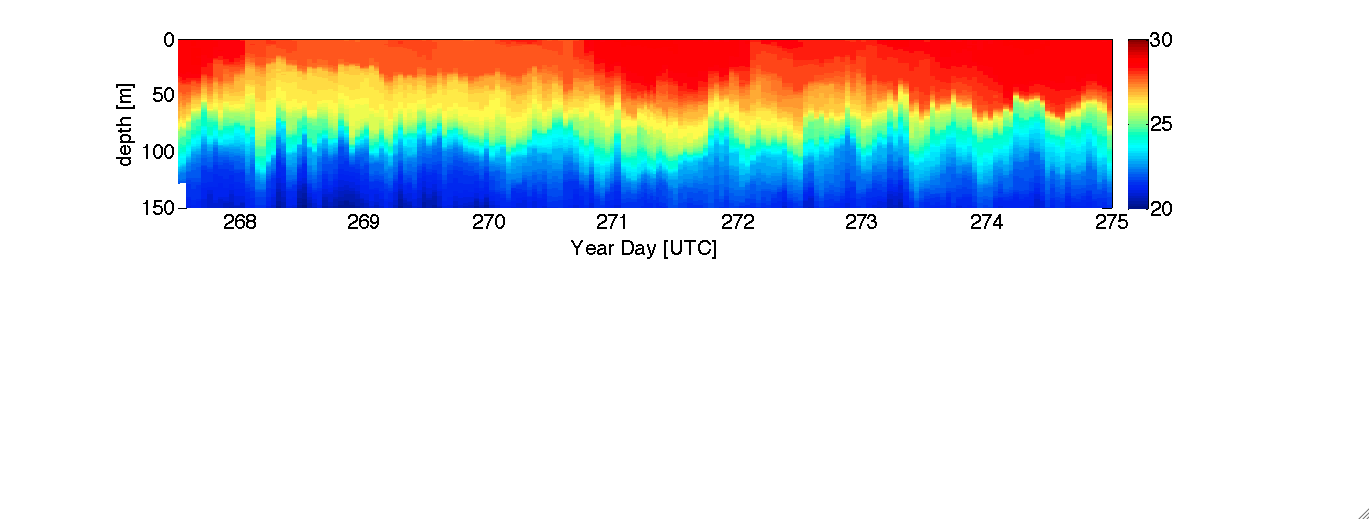 sg181
Where were these Seagliders?
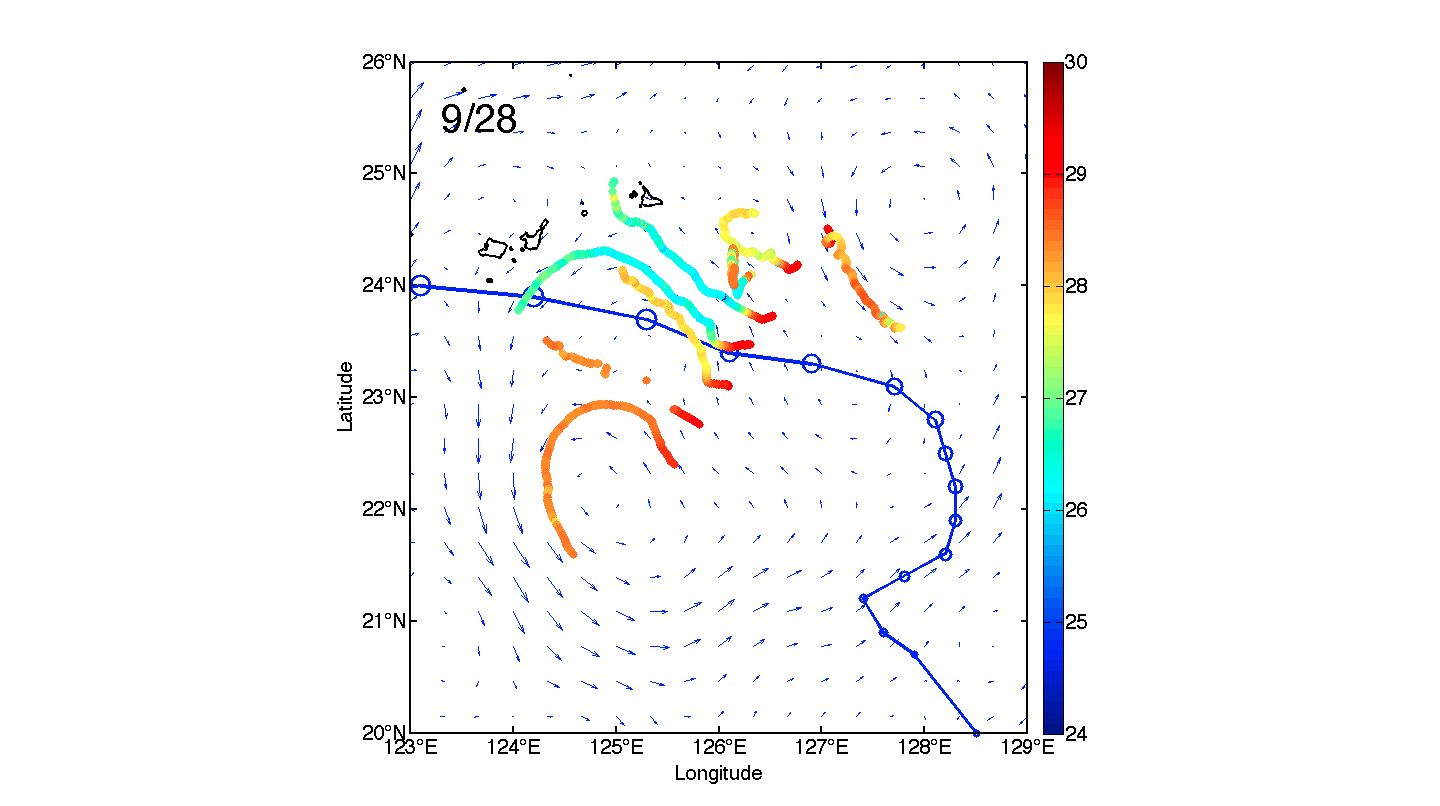 sg181, sg169
4907
4910
To Summarize
Fanapi; the most well-sampled wake in history!
Wake persisted as a surface feature for a week
But survived up to 12 days ‘undercover’
Processes to preserve the wake = capping due to subsurface jet + solar insolation
Processes to destroy the wake = topography, eddy, mixing
Questions?
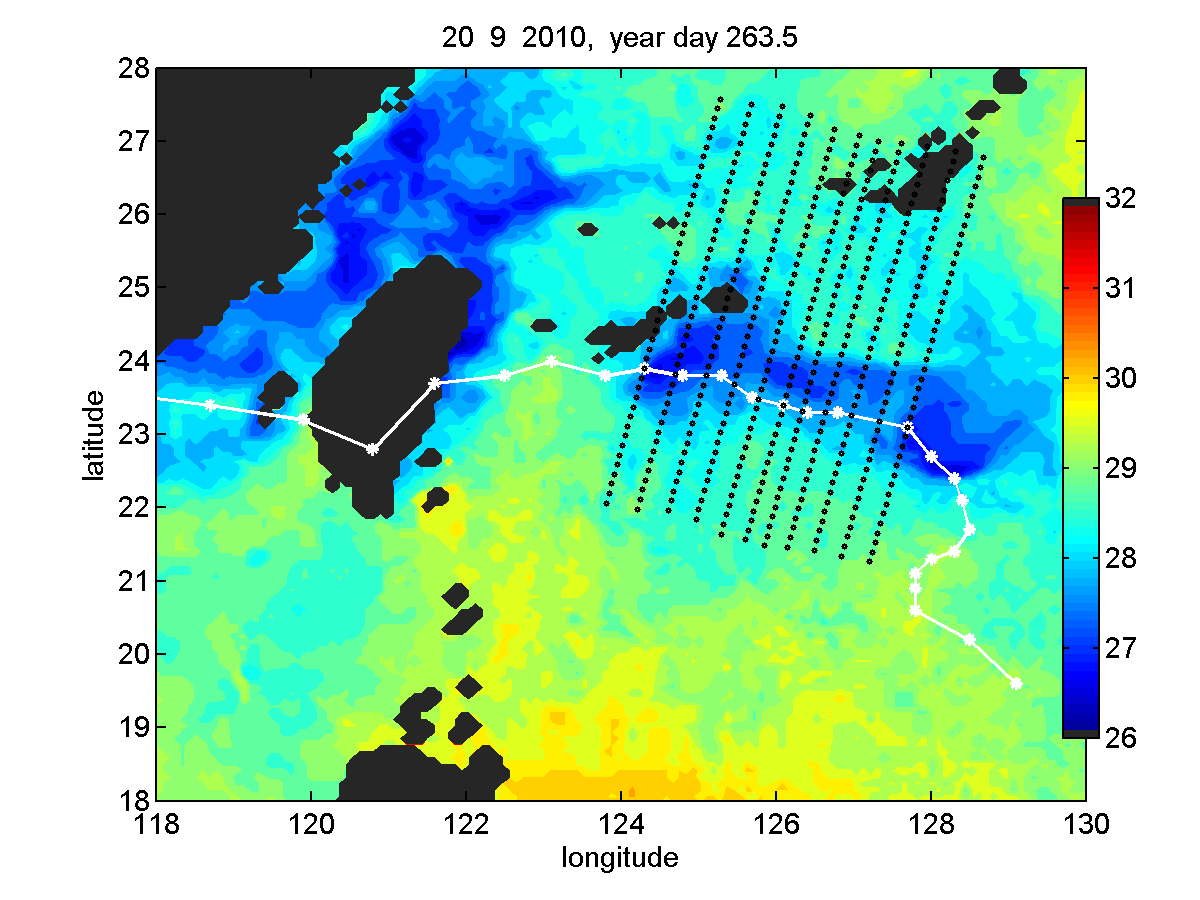 Warming rate as a function of cooling amplitude.
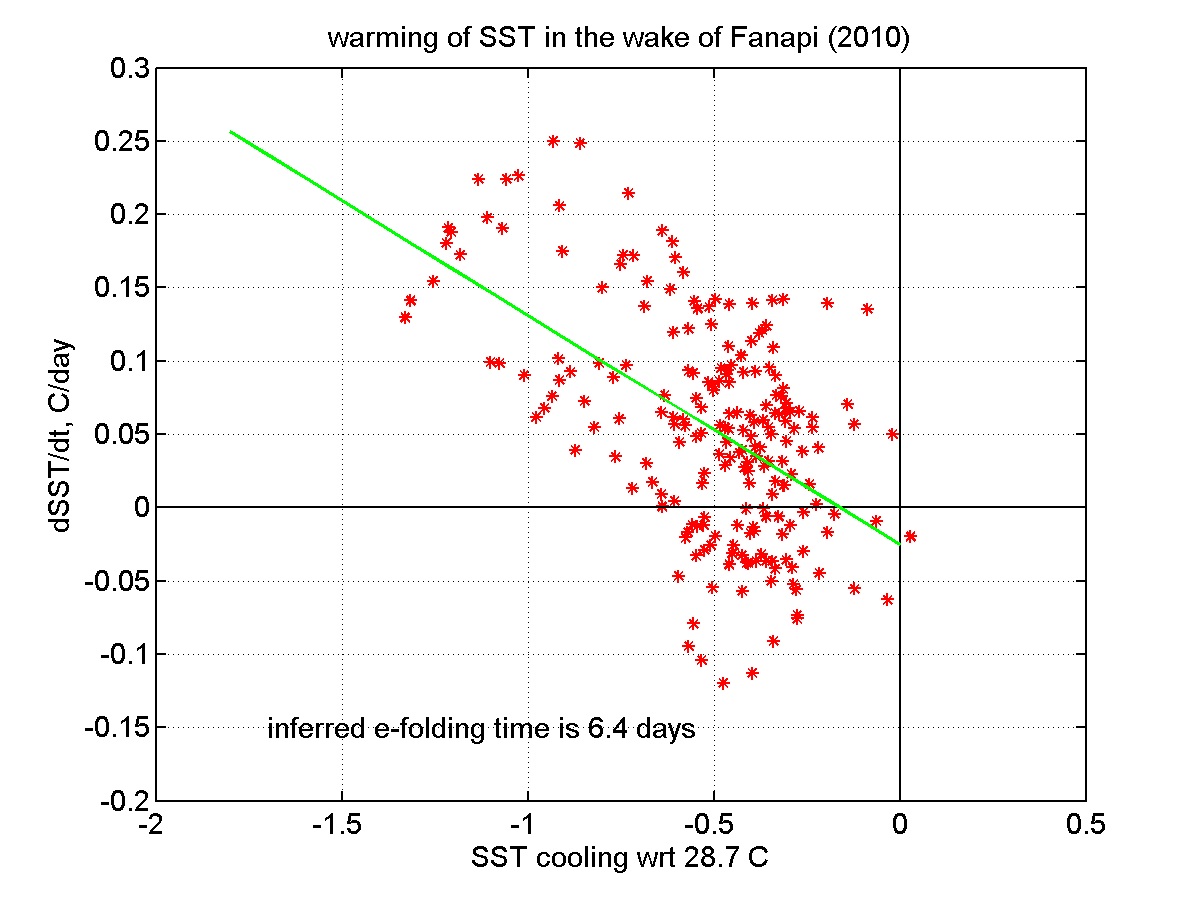 The grand-average e-folding time is about a week. This includes what appears to be significant regional variation, i.e., the persistent cool                           patch to the east.
Comparing SST
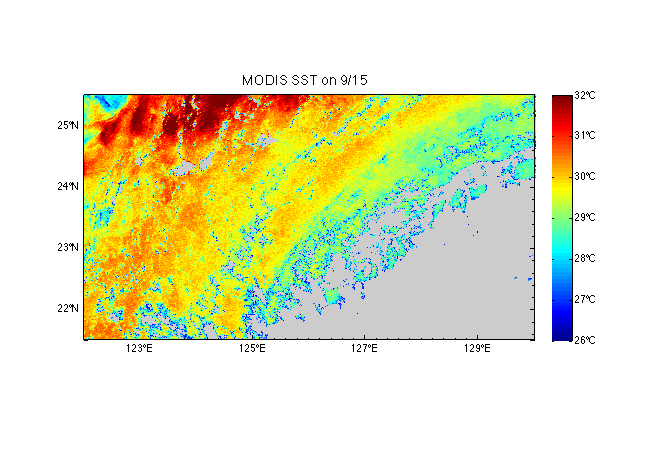 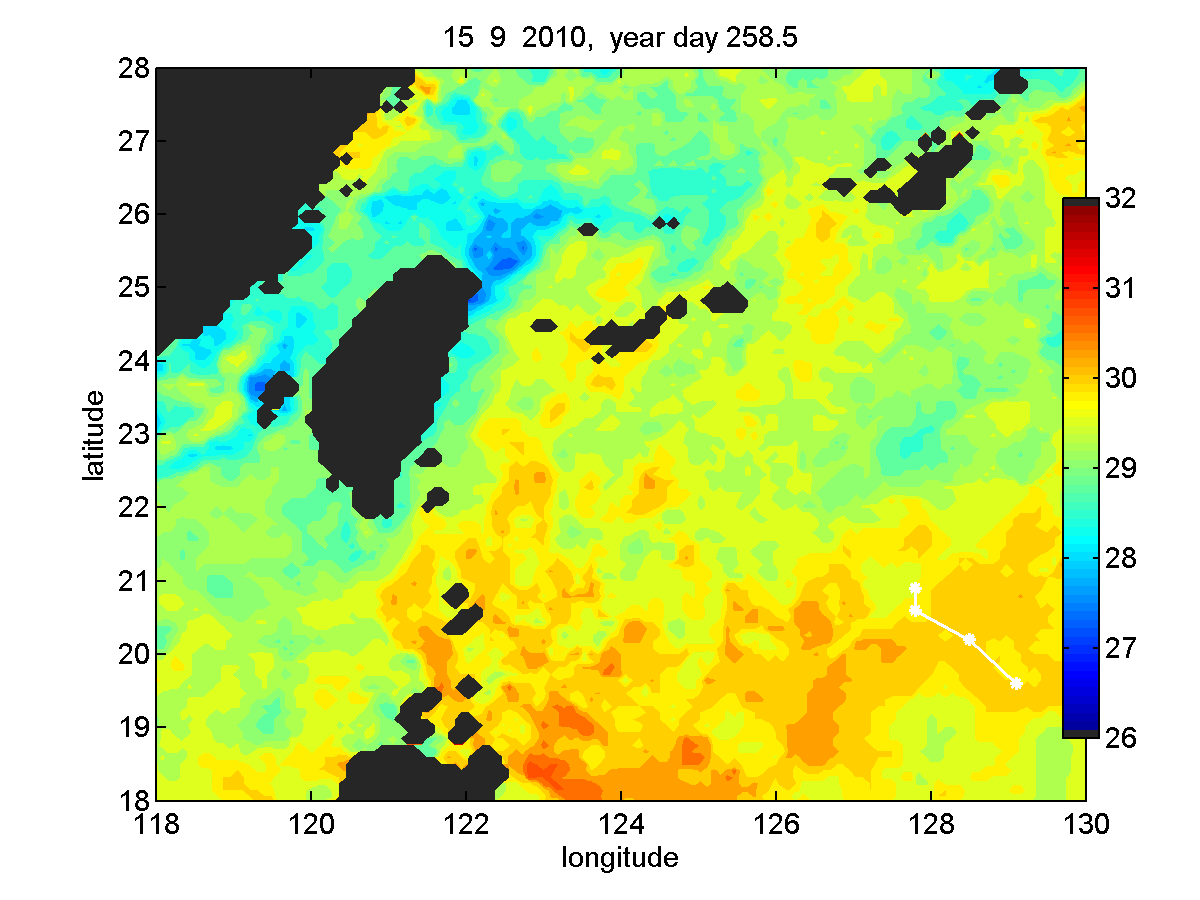 9/15
MODIS
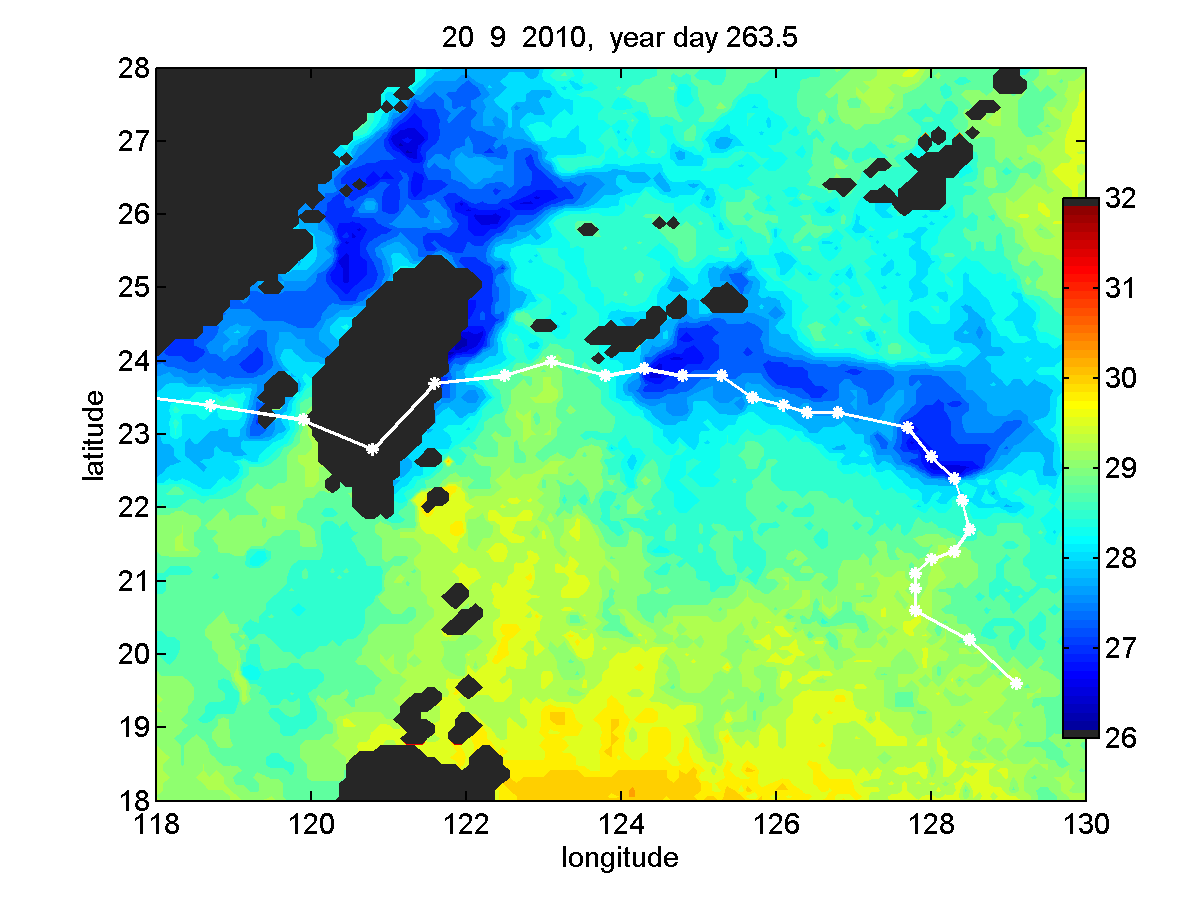 9/20
MODIS